Городской округ Власиха Московской области
«Сетевое взаимодействие в развитии 
школьного спортивного клуба»
МОУ СОШ «Перспектива»
ШКОЛЬНЫЙ СПОРТИВНЫЙ КЛУБ    
«ПЕРСПЕКТИВА»
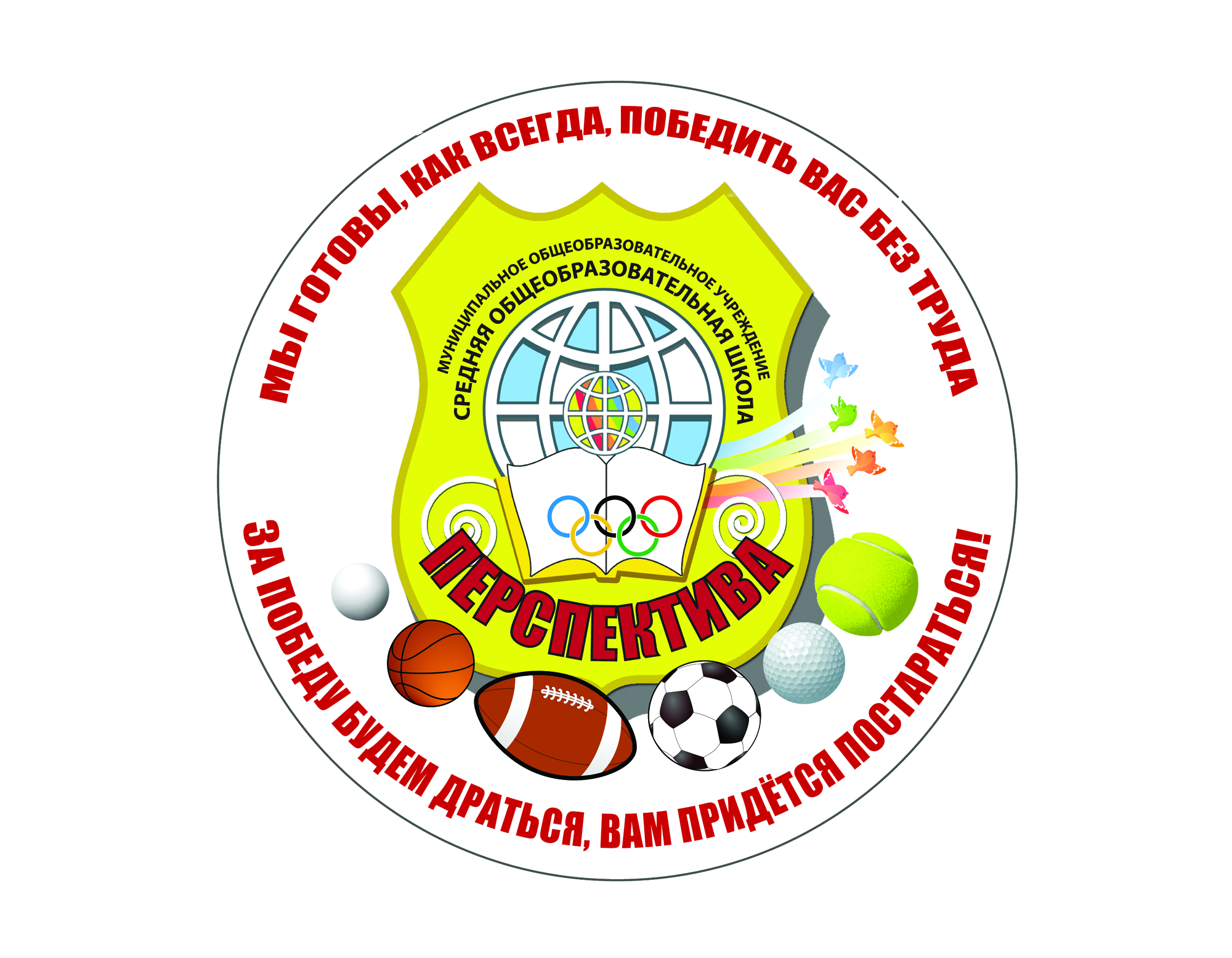 НЕ СРАЗУ ПРИХОДЯТ ПОБЕДЫ,
НО СНОВА ВПЕРЁД И ВПЕРЁД
НАС  «ПЕРСПЕКТИВА»
НАСТОЙЧИВО, ТВЕРДО
К СПОРТИВНЫМ РЕКОРДАМ
ЗОВЕТ!
С сентября 2014 года в МОУ СОШ «Перспектива» городского округа Власиха Московской области начал свою работу 
ШКОЛЬНЫЙ СПОРТИВНЫЙ КЛУБ «ПЕРСПЕКТИВА»
СЕТЕВОЕ ВЗАИМОДЕЙСТВИЕ 
ШКОЛЬНОГО СПОРТИВНОГО КЛУБА    
«ПЕРСПЕКТИВА»
Наша спортивная база
МОУ СОШ «Перспектива»
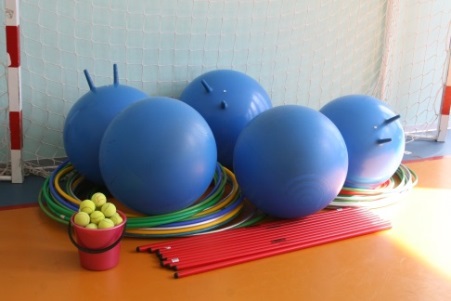 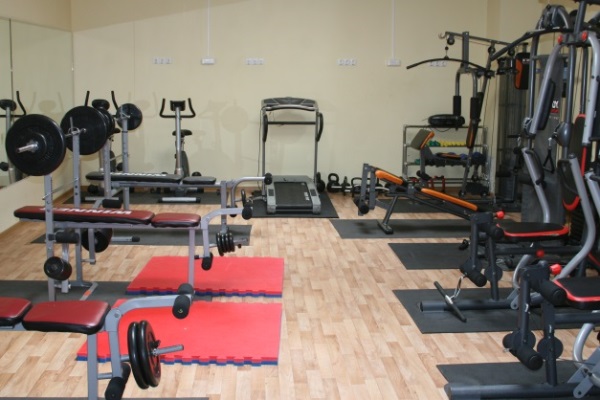 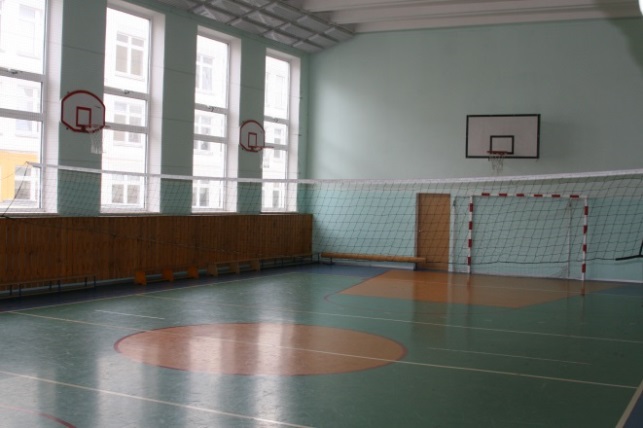 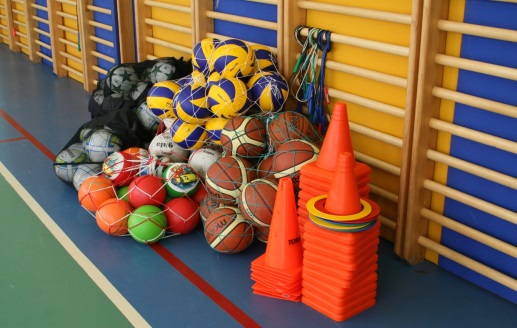 Тренажерный зал
2 спортивных зала
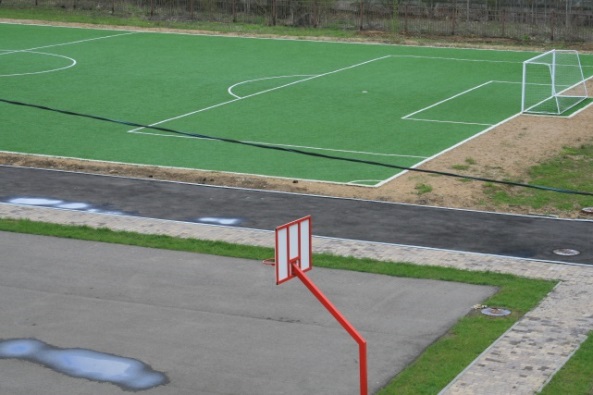 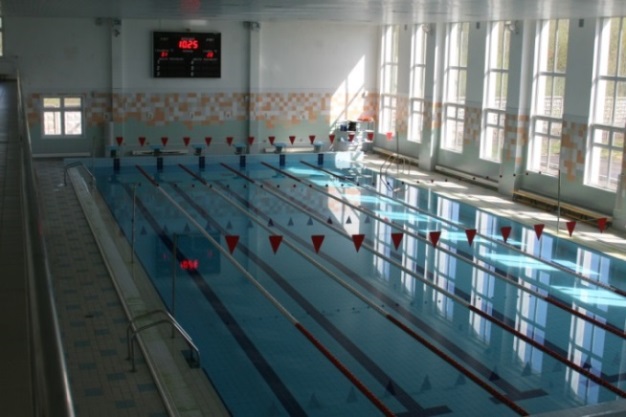 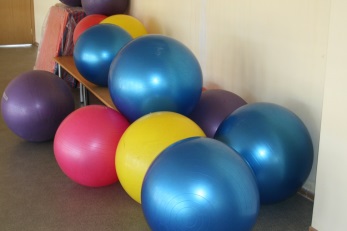 Футбольное поле
Бассейн с большой и малой чашей
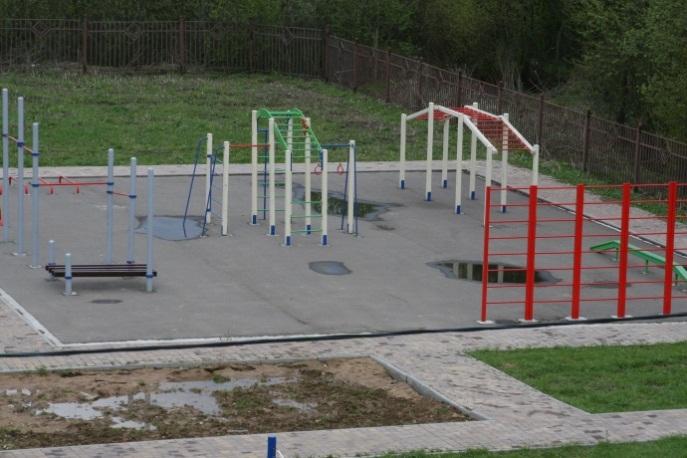 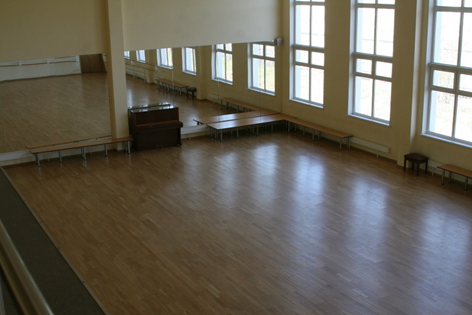 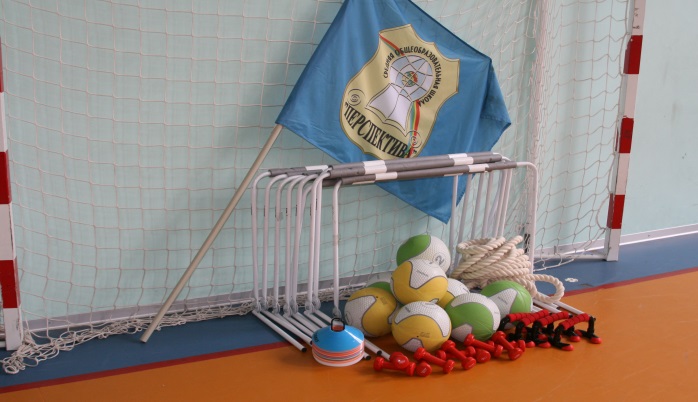 Площадка для ОФП
Зал Хореографии
Спортивные кружки и секции
 ШСК «ПЕРСПЕКТИВА»
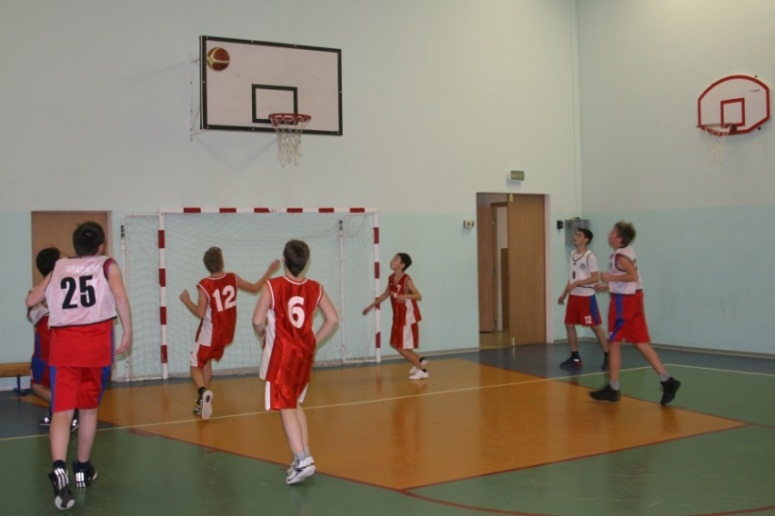 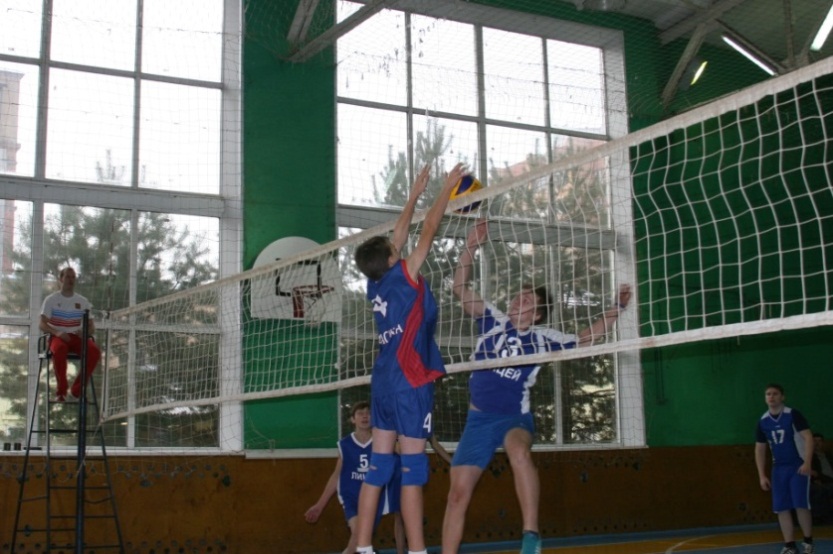 БАСКЕТБОЛ
ВОЛЕЙБОЛ
ЛЫЖИ
НАСТОЛЬНЫЙ ТЕННИС
ПЛАВАНИЕ
ШАШКИ, ШАХМАТЫ
ФУТБОЛ
ДЕТСКИЙ ФИТНЕС
ТЕК-РЕГБИ
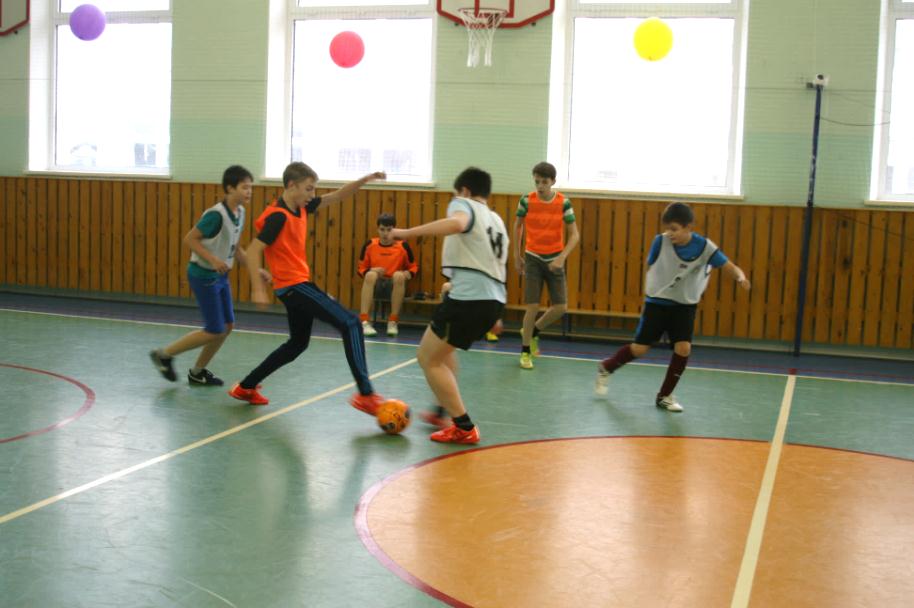 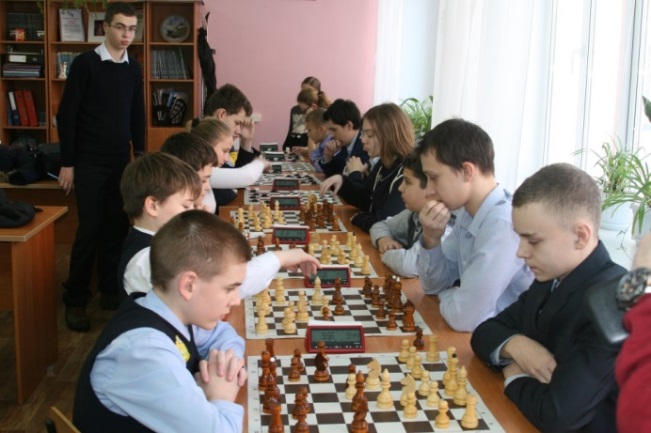 МБУ ДО ДЮСШ г.о.Власиха
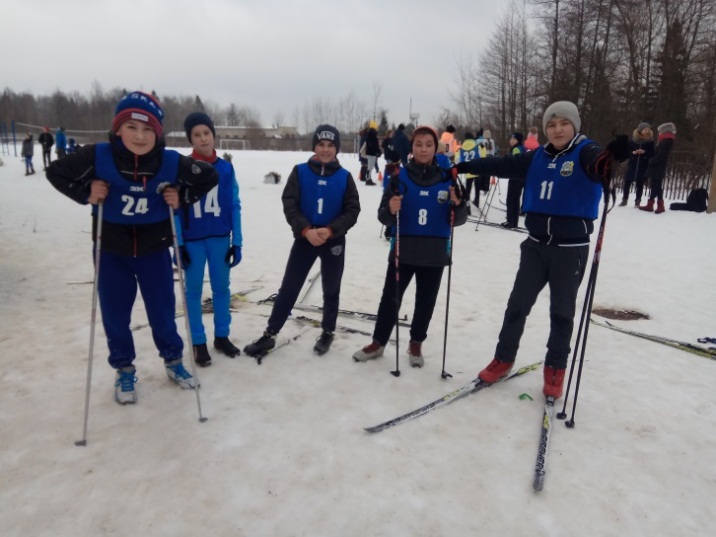 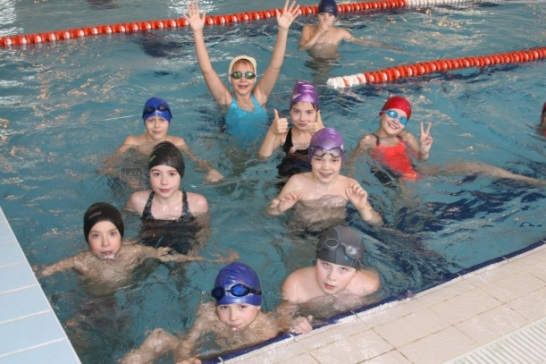 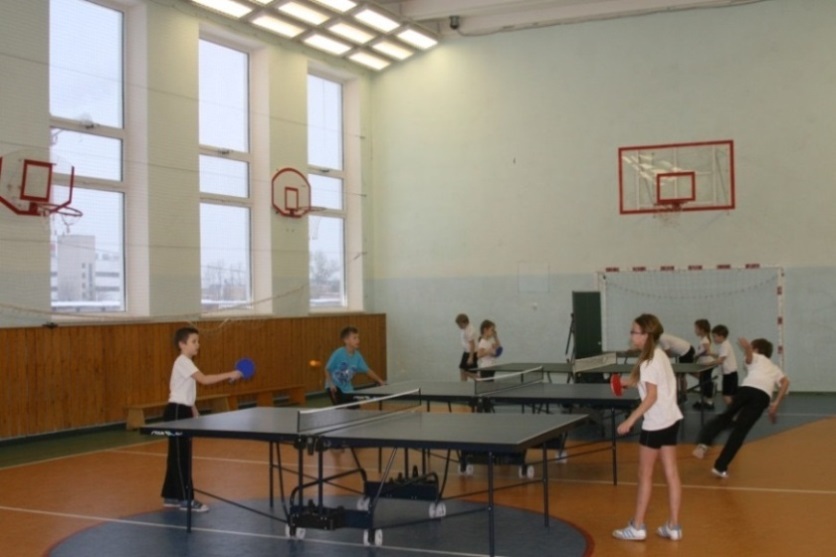 Наши команды
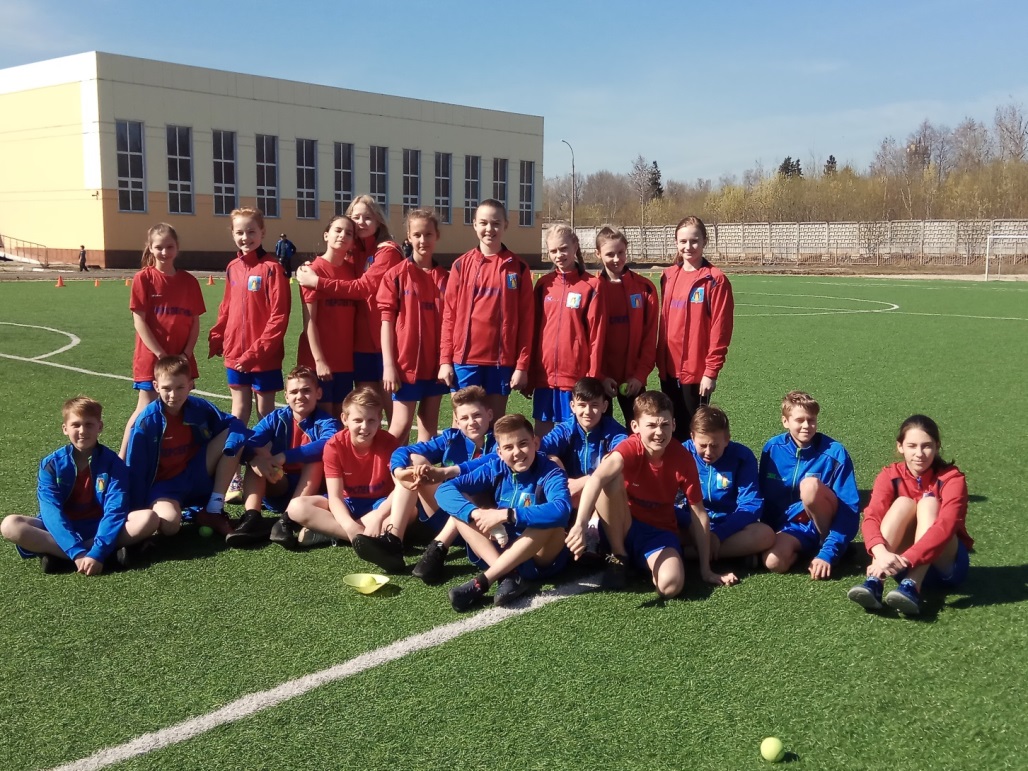 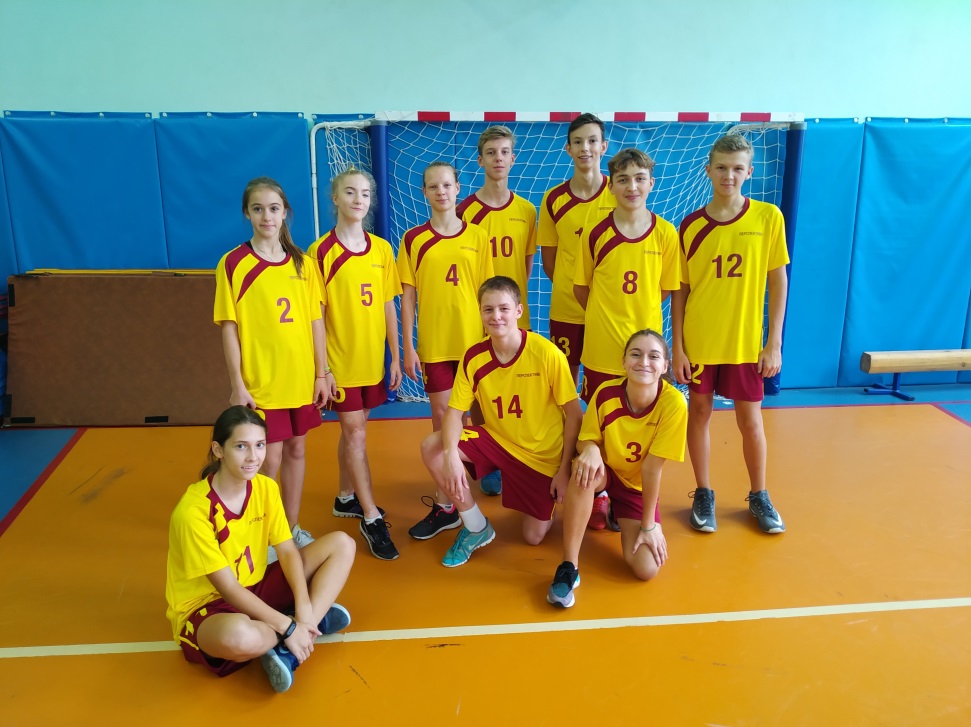 Плавание
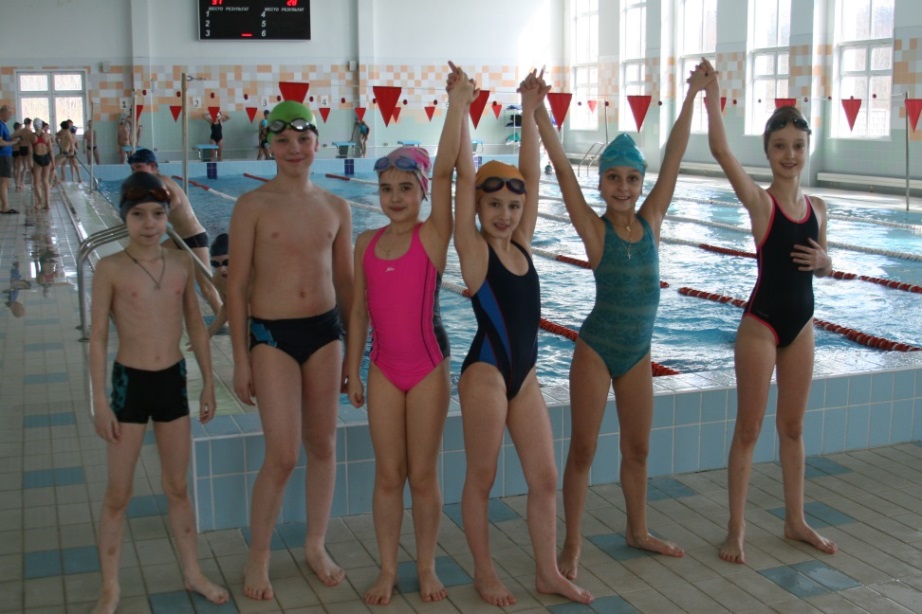 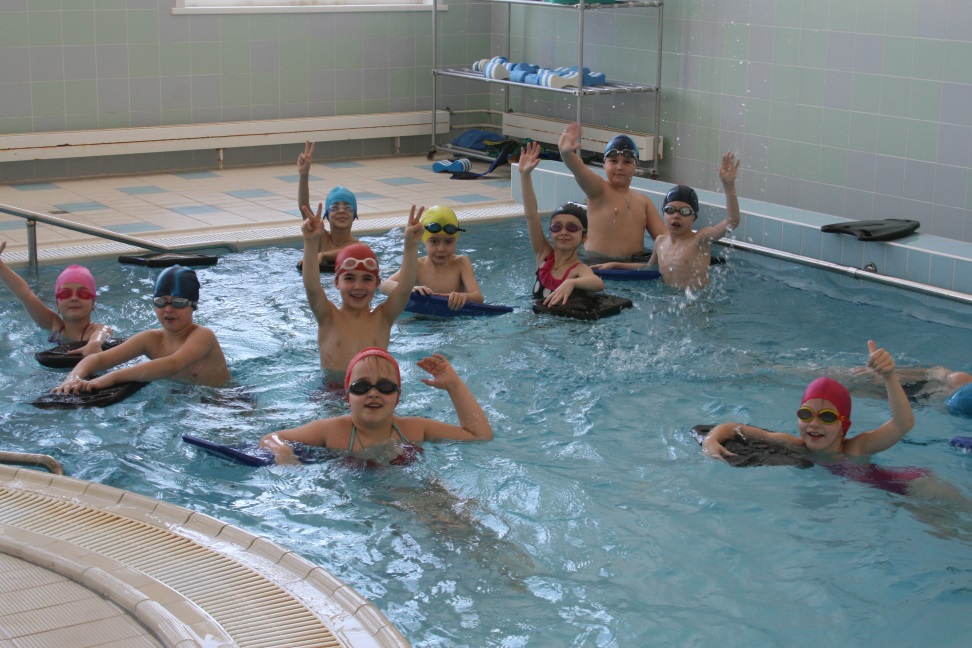 МДОУ  детский сад «Сказка»
МДОУ детский сад «Радуга»
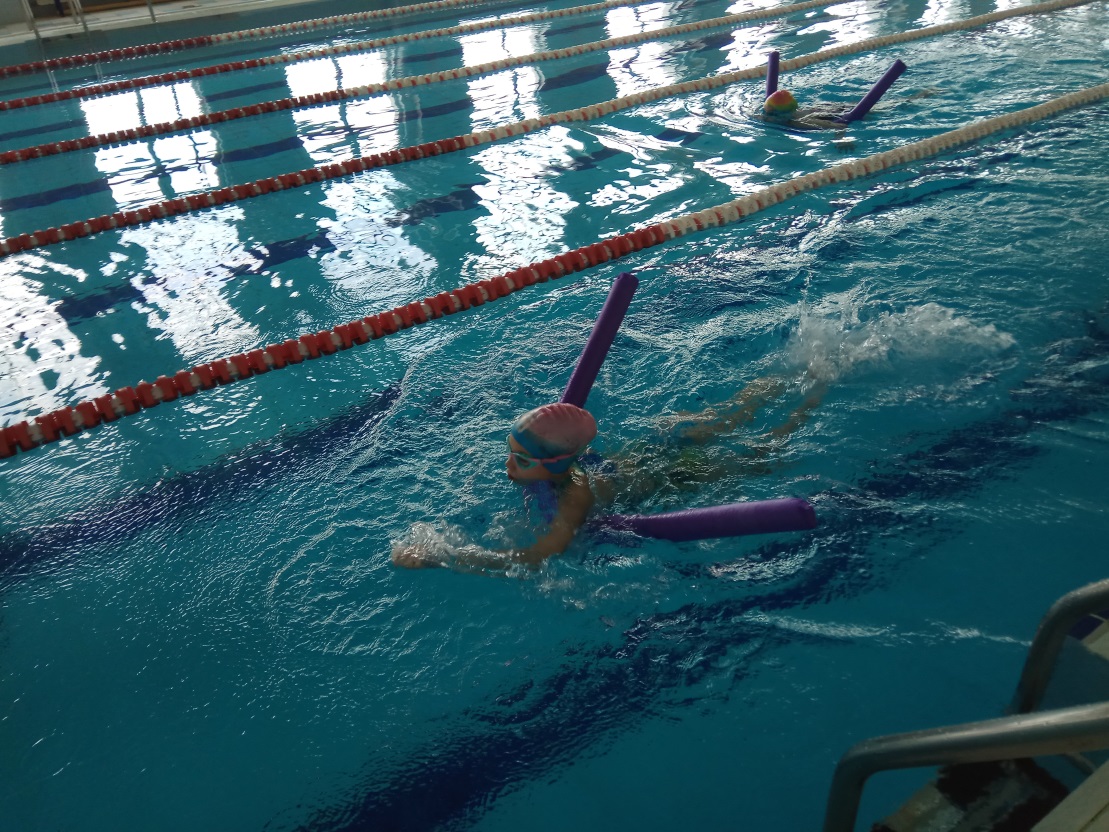 Детские спортивные праздники «Весёлые старты»
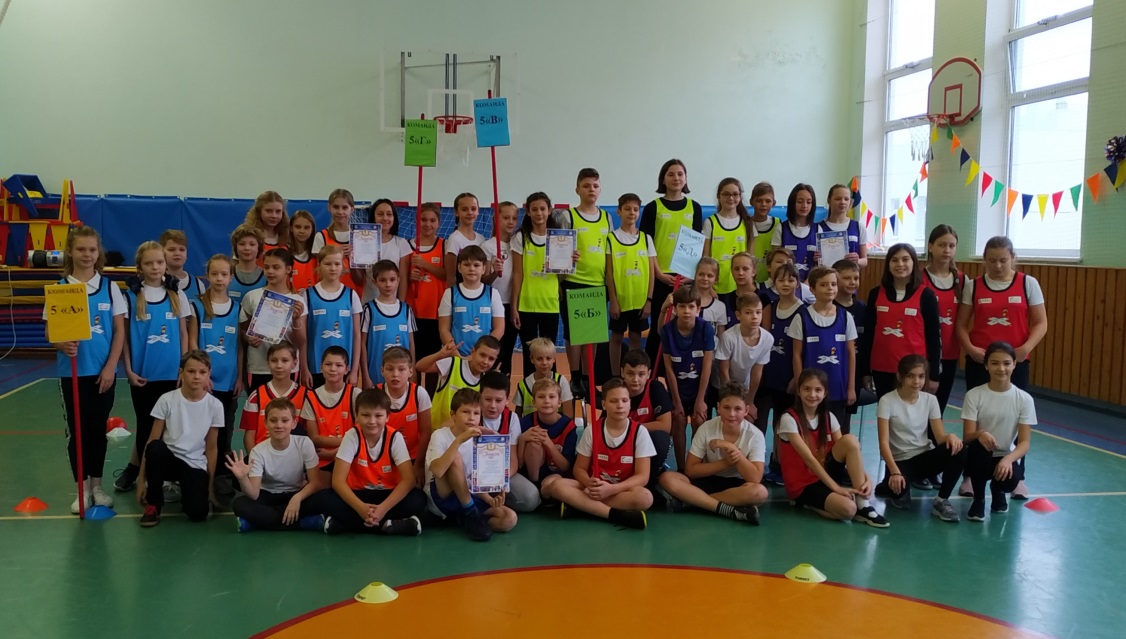 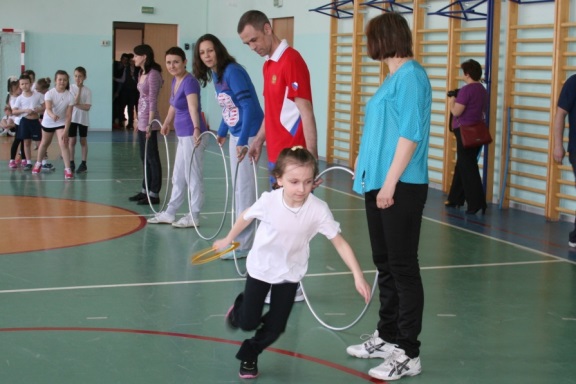 «Весёлые старты» на Призы Губернатора Московской области
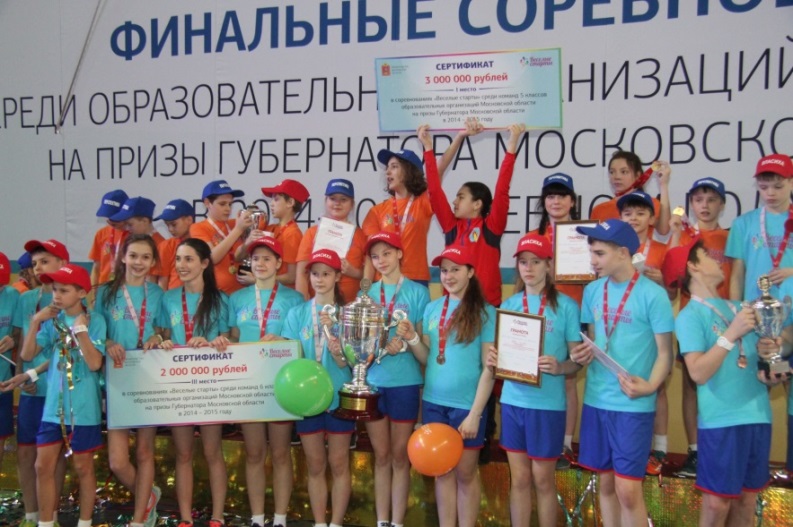 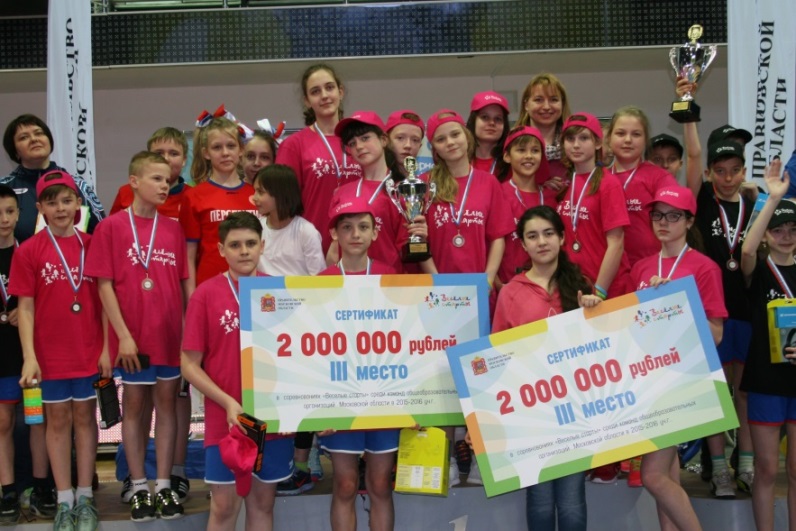 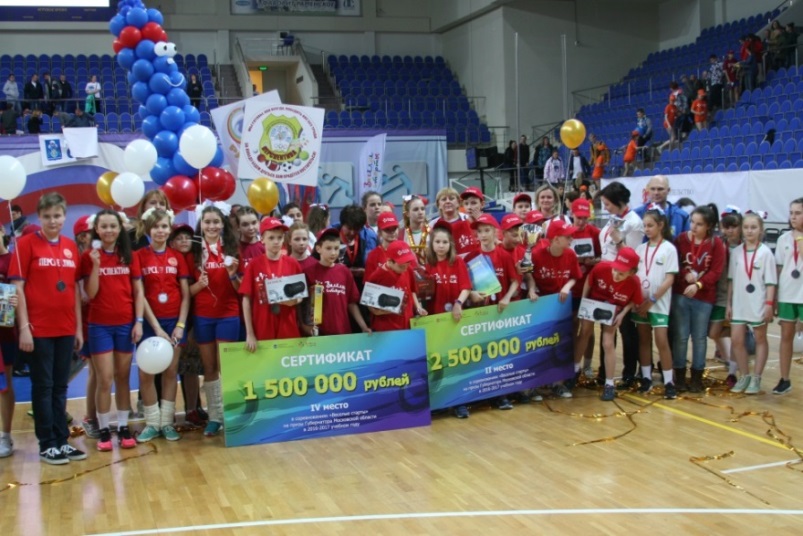 Физкультурно-оздоровительные мероприятия
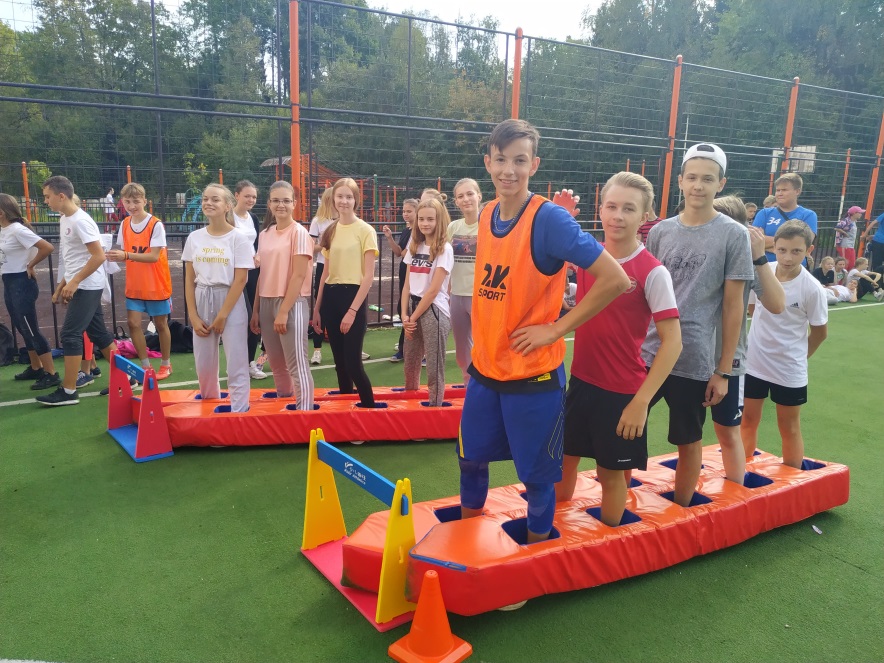 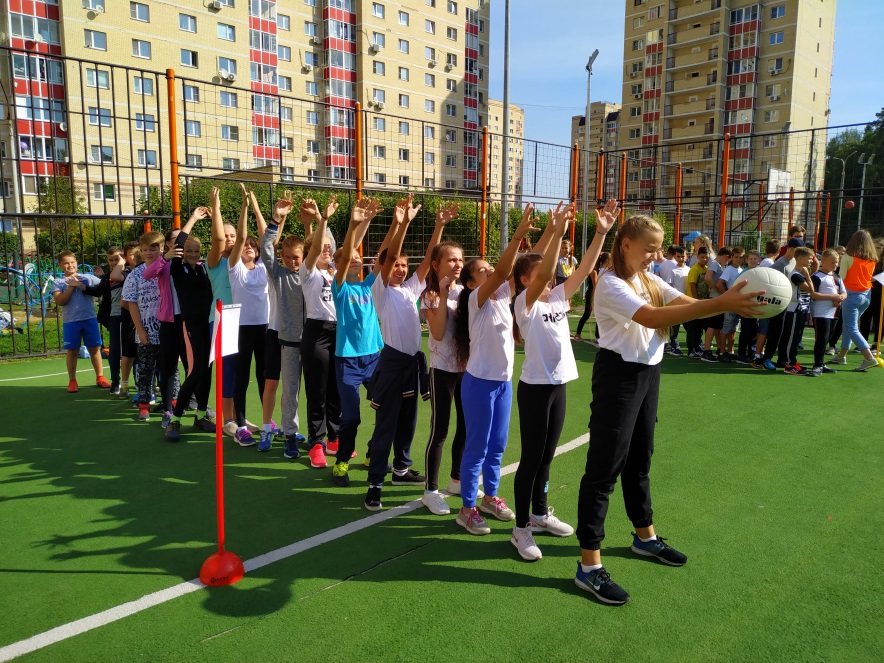 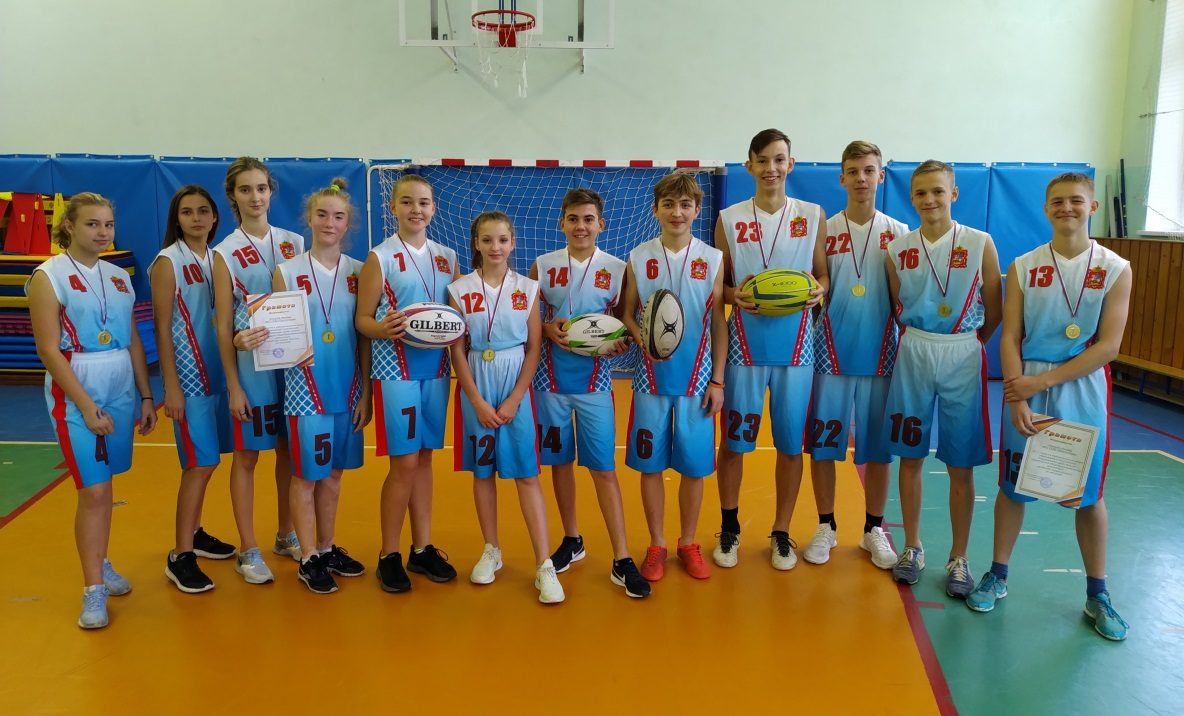 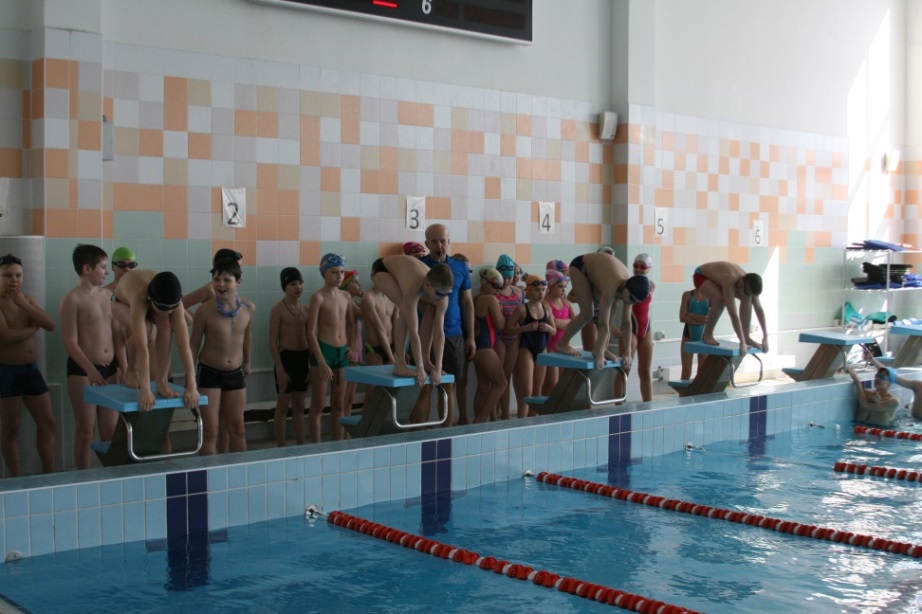 Отдел по делам культуры, молодежи и спорта, социальной поддержке населения управления по социальным вопросам
Спортивные праздники
МУ ДО   «Школа ИСКУССТВ»
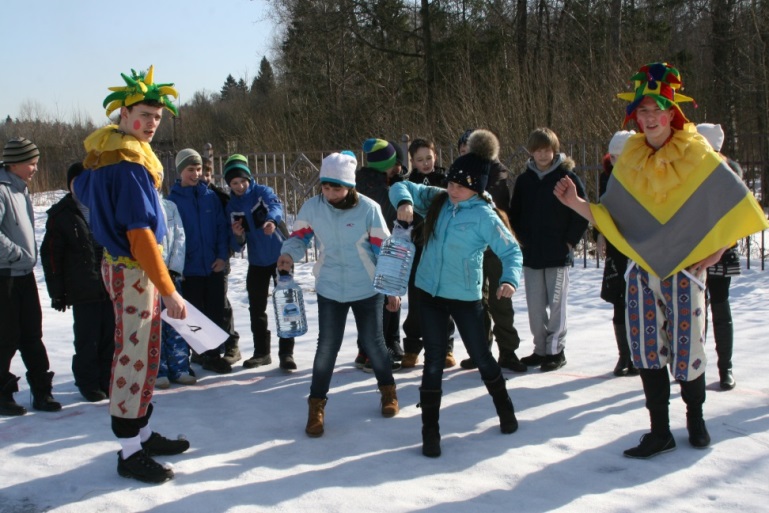 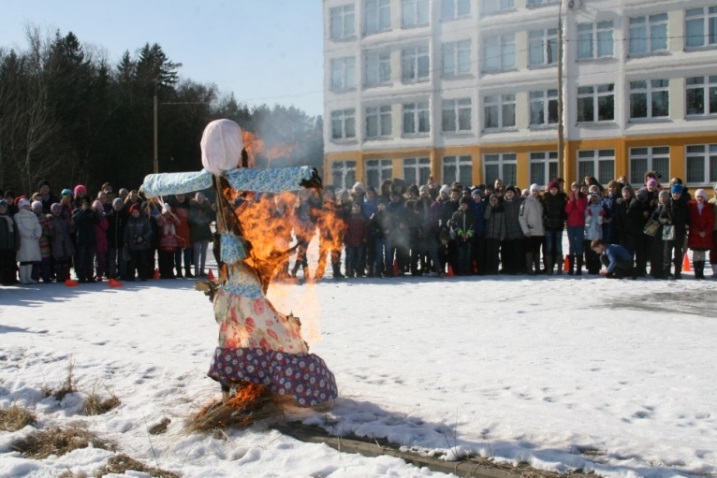 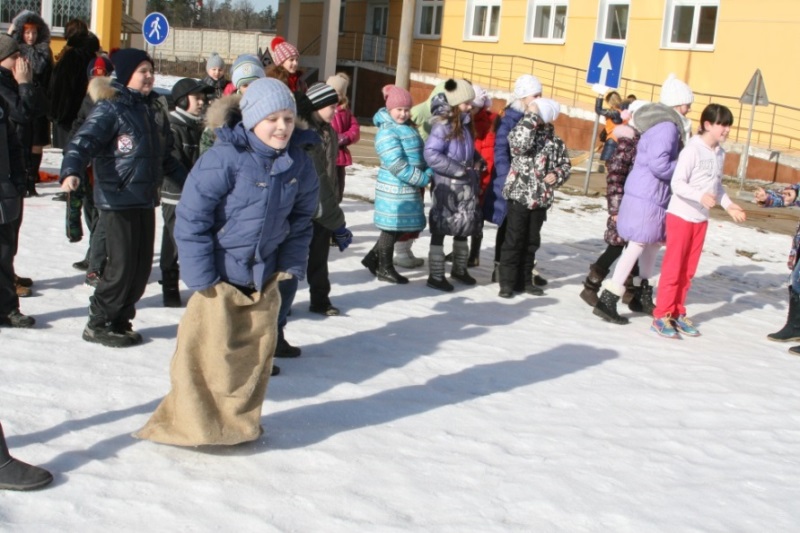 «Летний фестиваль Г Т О» Московской области
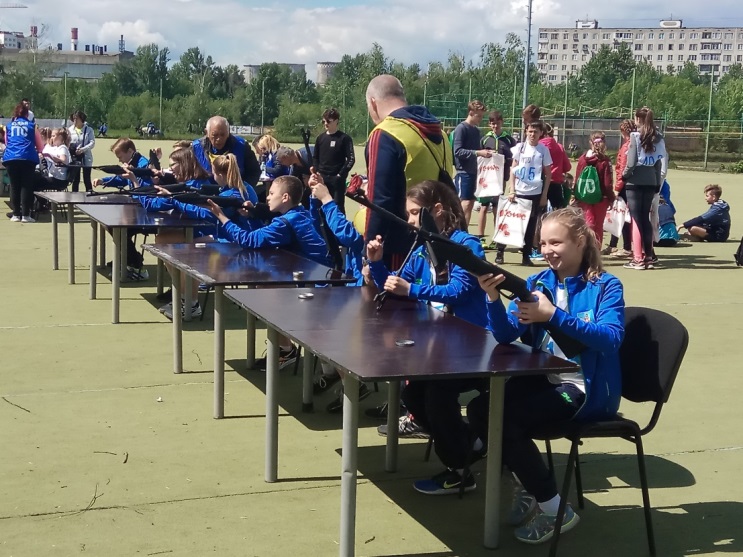 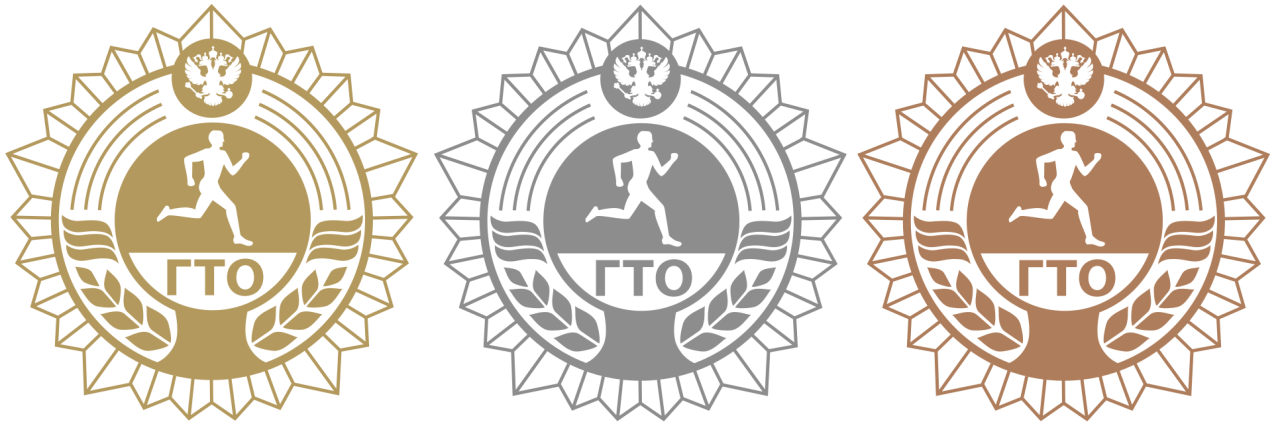 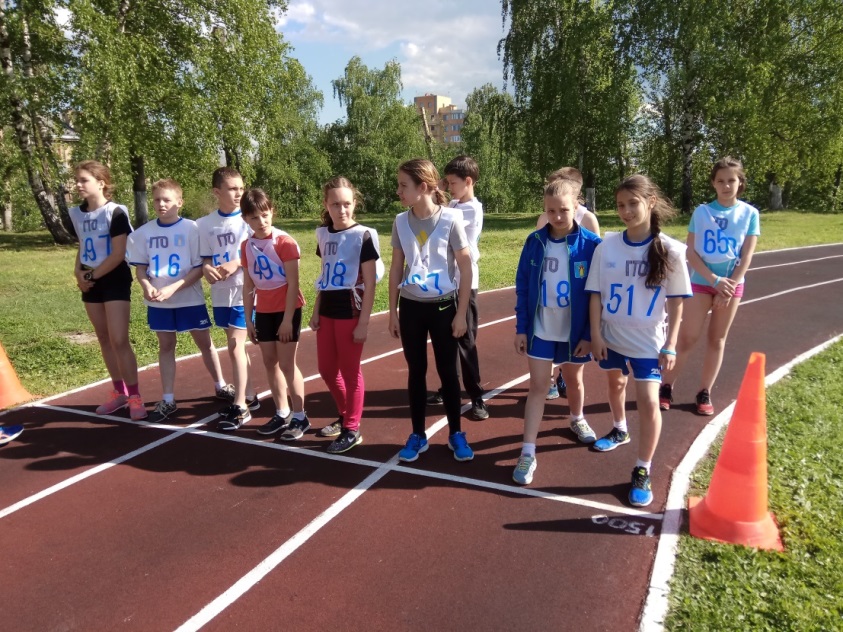 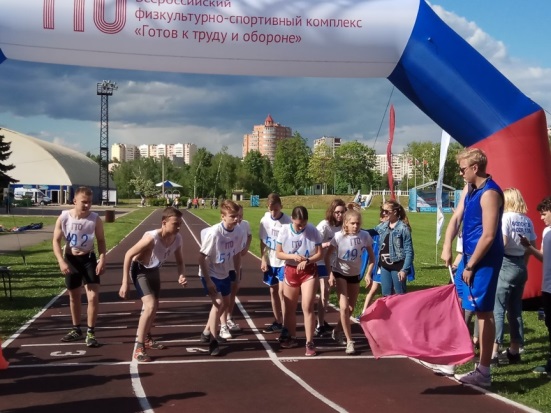 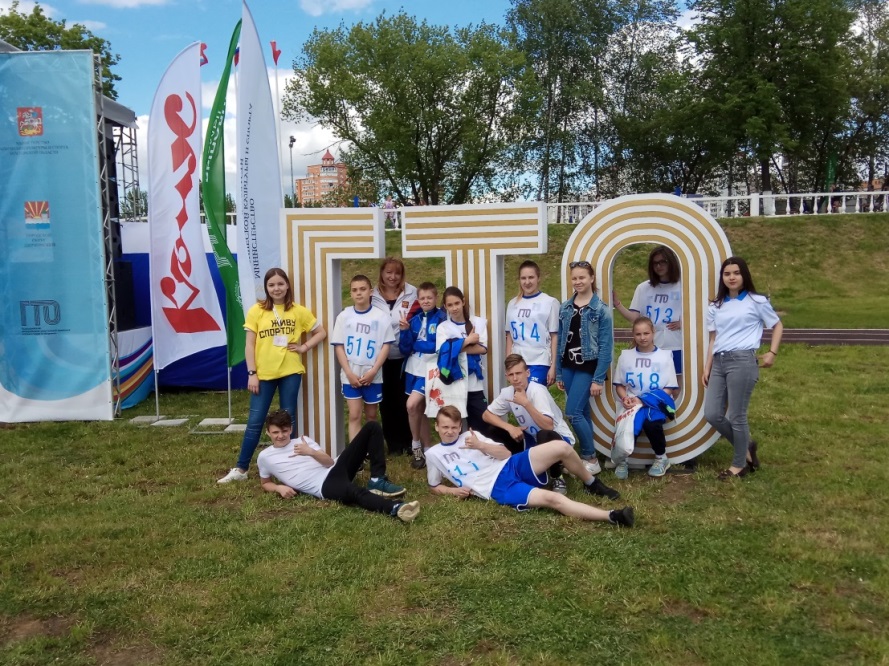 Зима 2019. «Фестиваль Г Т О» Муниципальный этап
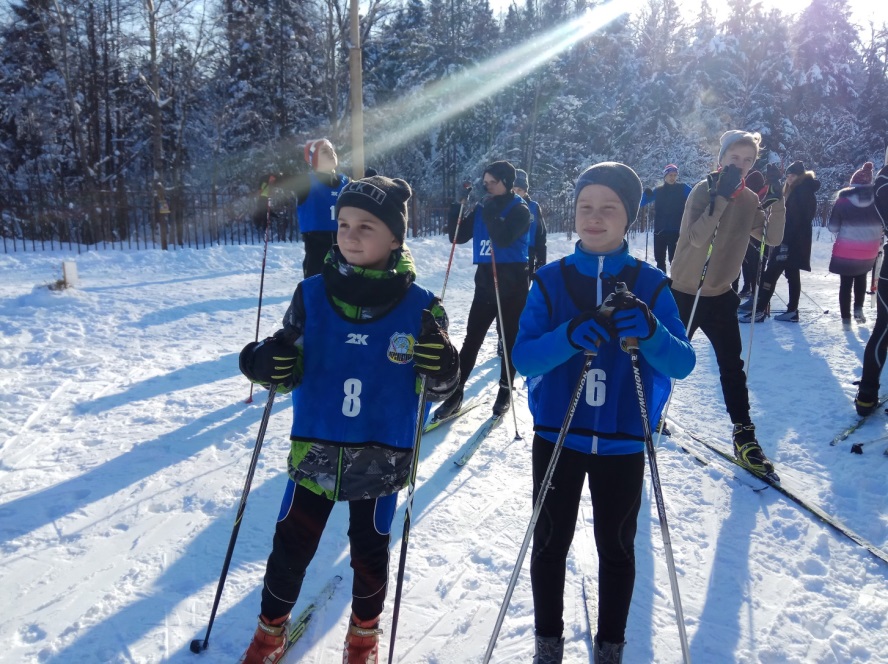 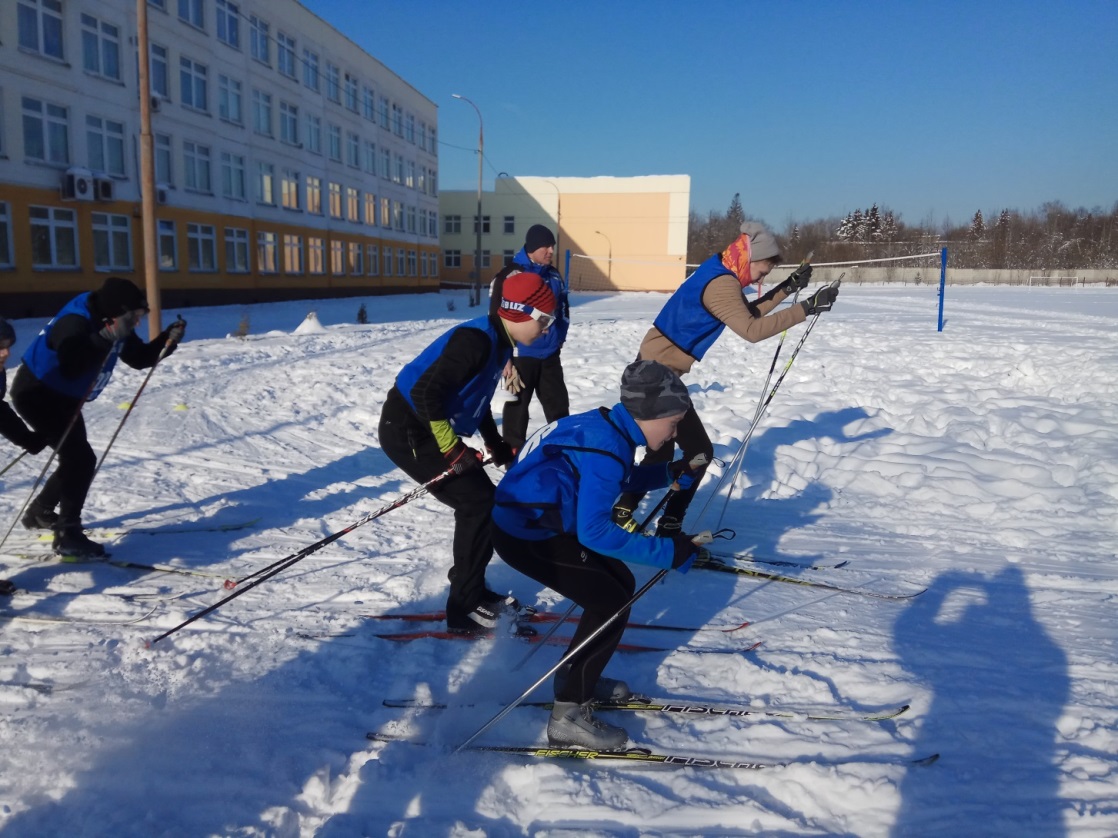 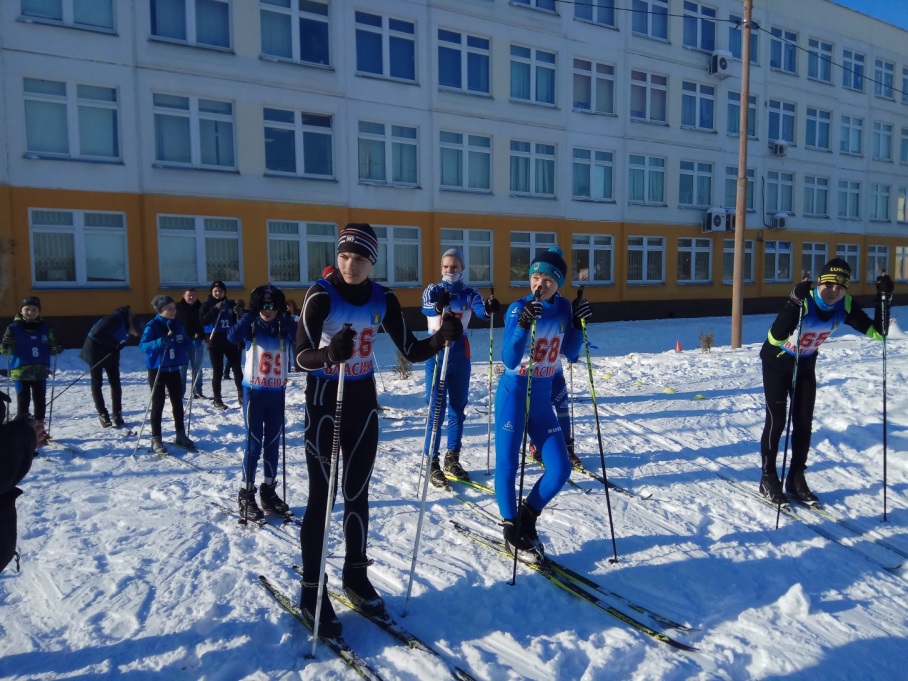 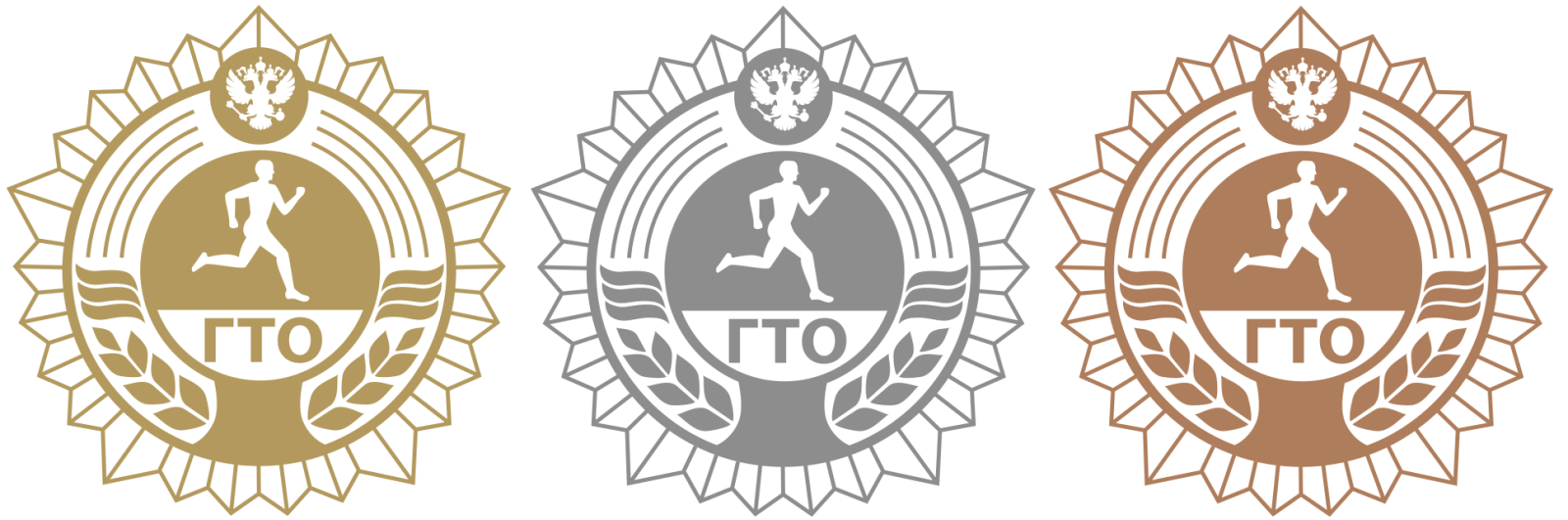 ШСК «Перспектива» «Фестивали –ГТО»
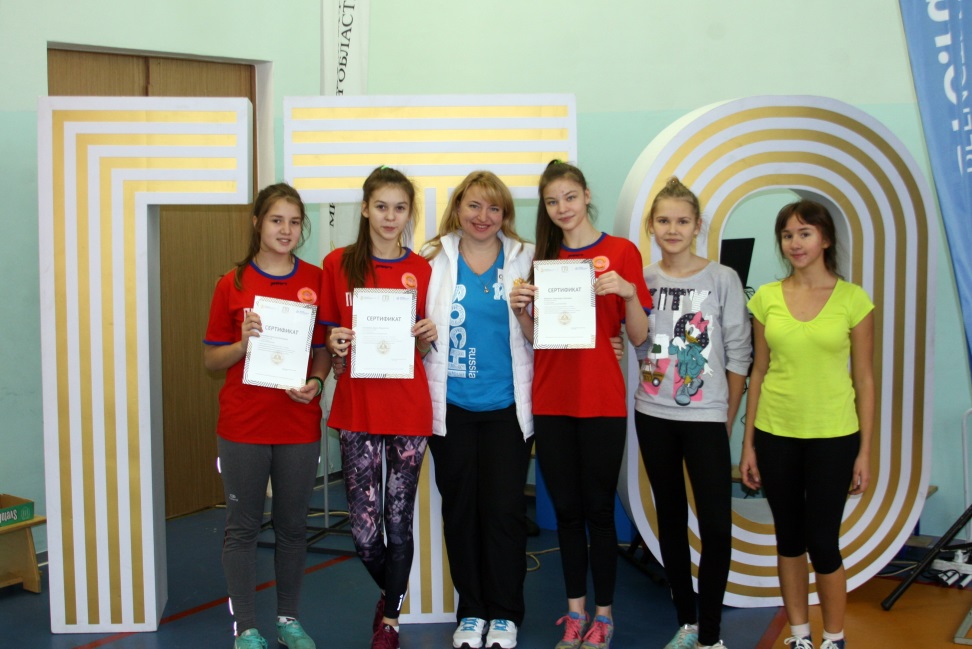 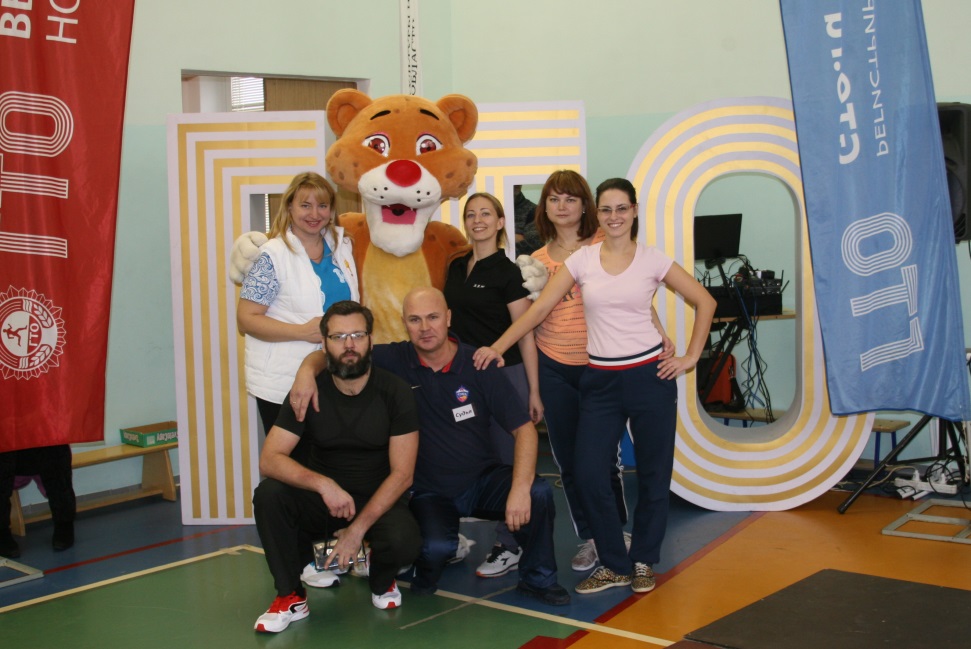 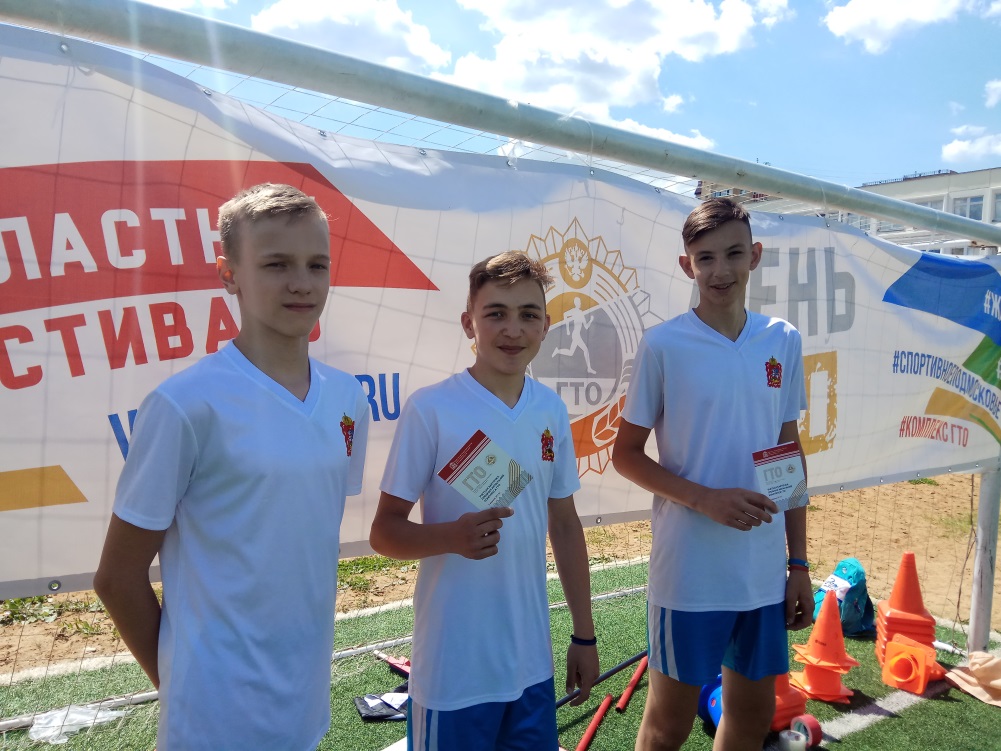 Центр приёма норм ГТО
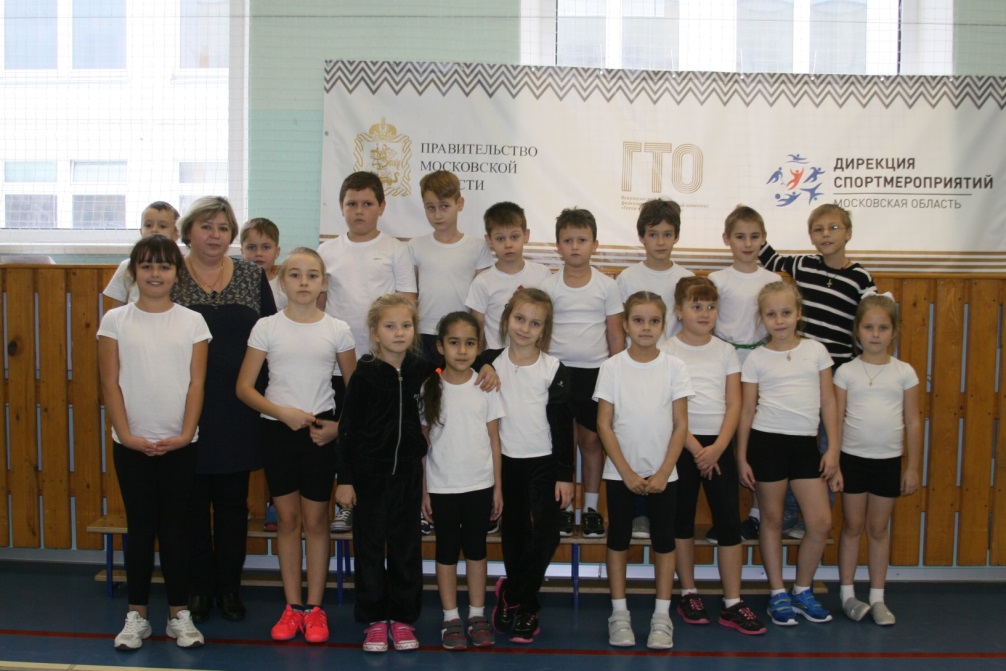 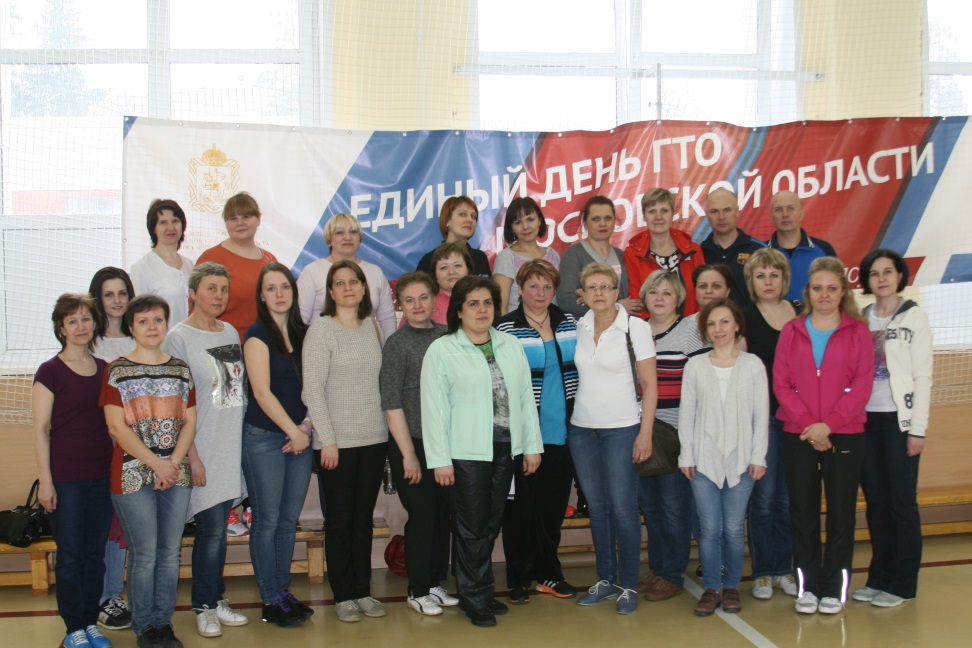 Весна 2019. «Фестиваль ГТО» ШСК «Перспектива»
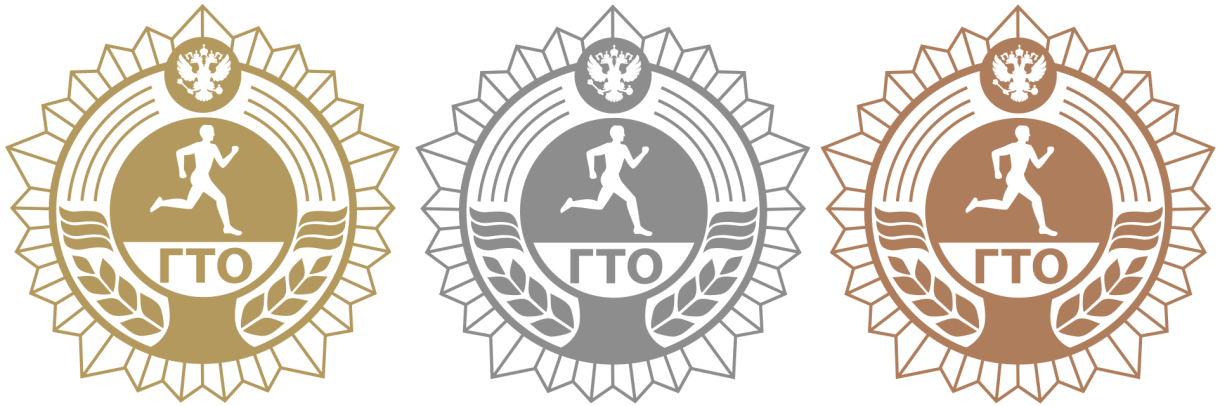 С 2016 года «золотыми знаками ГТО» были награждены 117 выпускников МОУ СОШ «Перспектива» городского округа Власиха
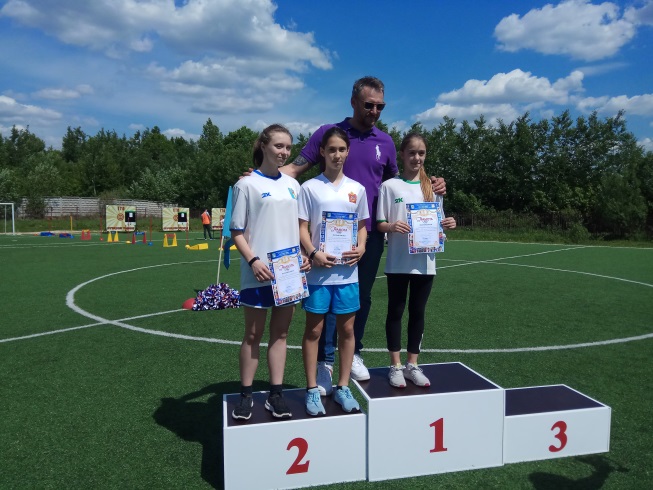 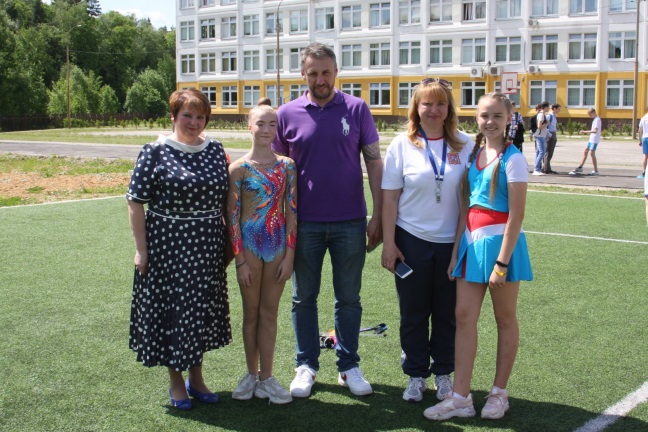 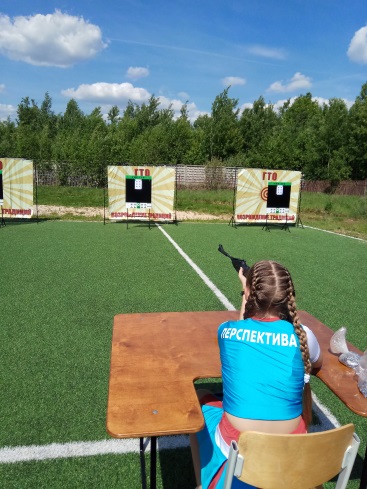 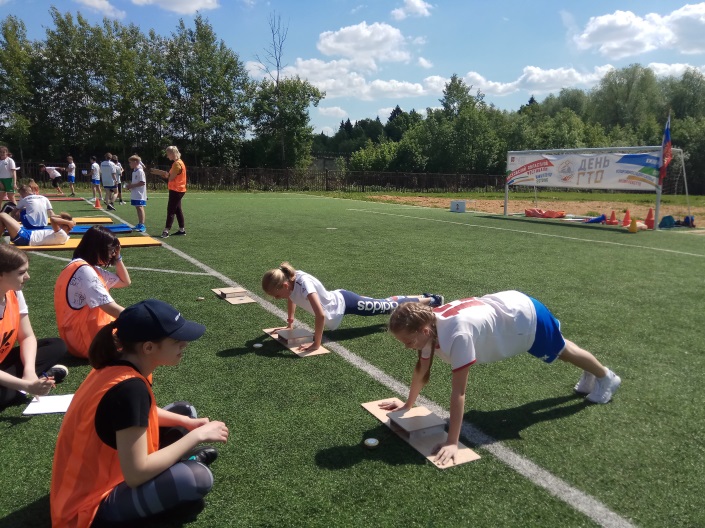 Победители регионального этапа  Всероссийских соревнований «Президентские состязания»  и «Президентские спортивные игры»   2018 года
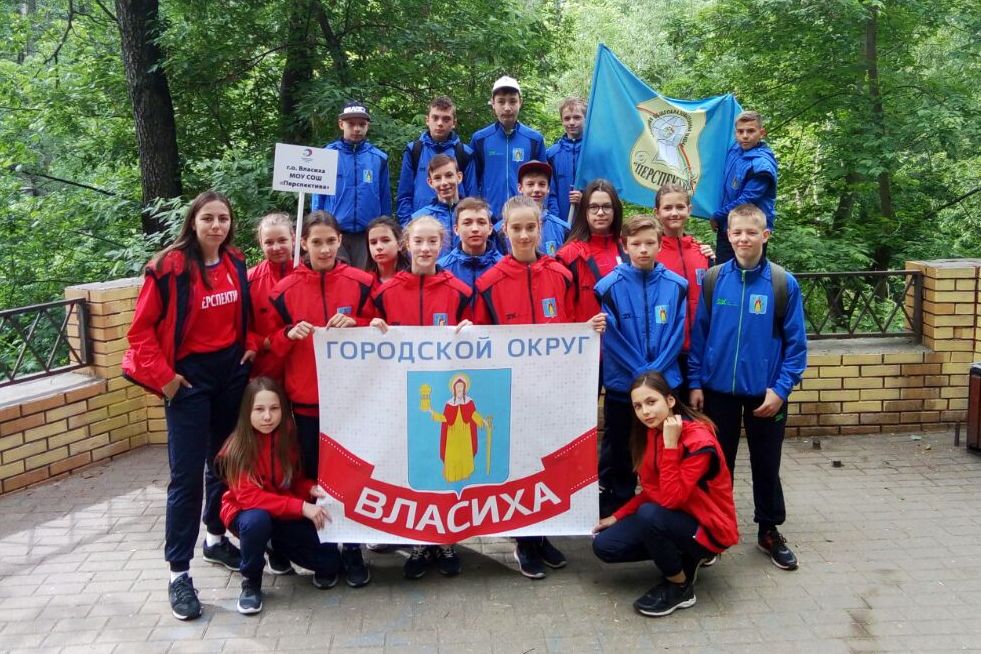 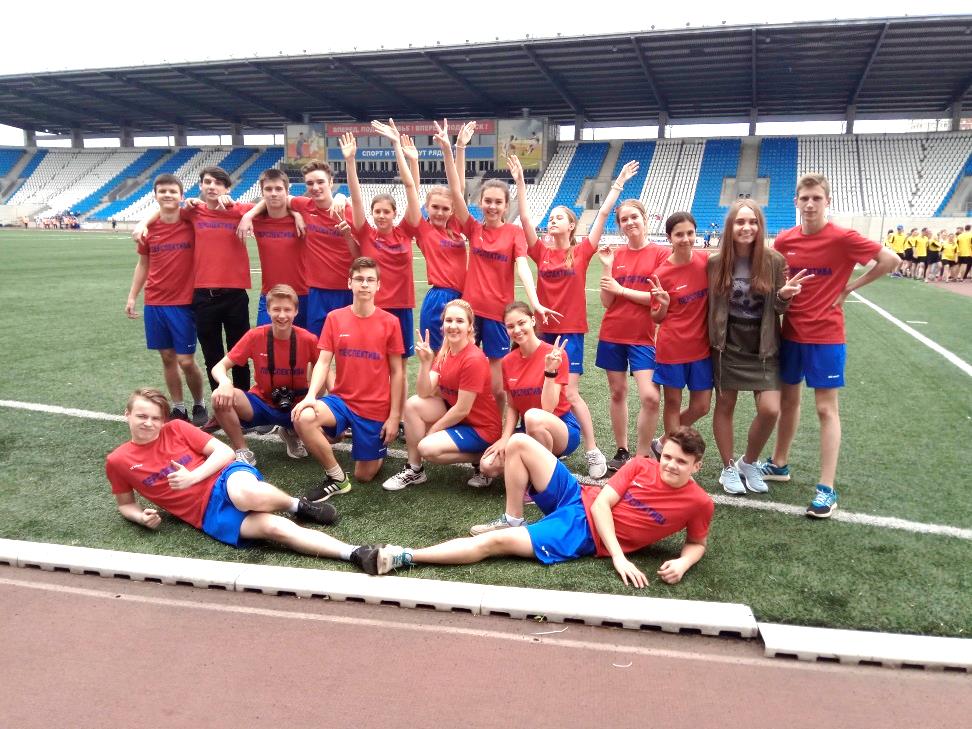 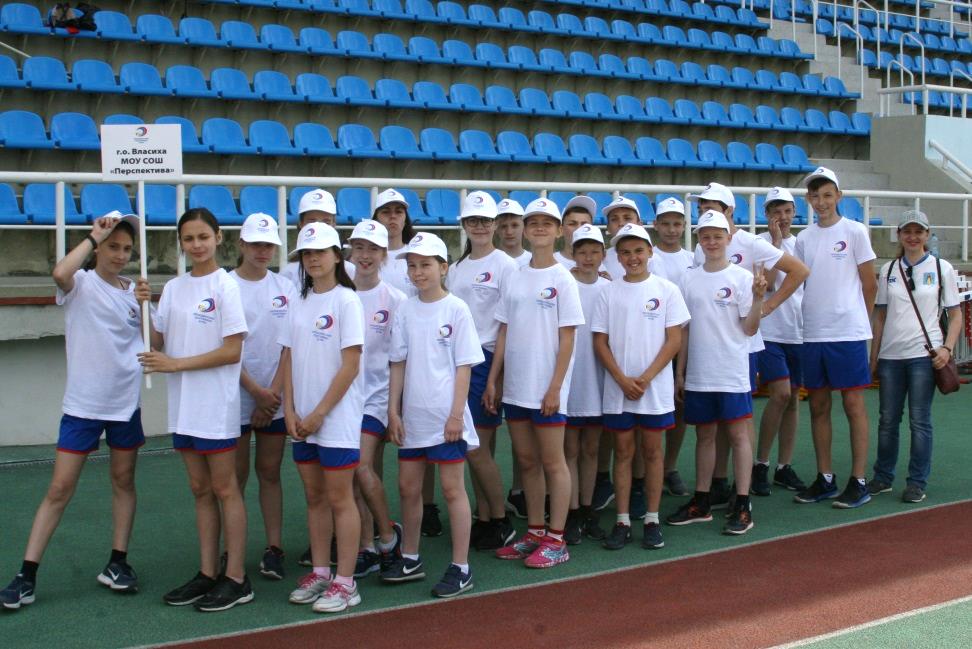 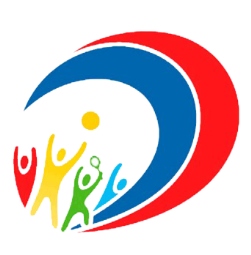 ФИНАЛ ВСЕРОССИЙСКОГО ЭТАПА «Президентские спортивные игры 2018»
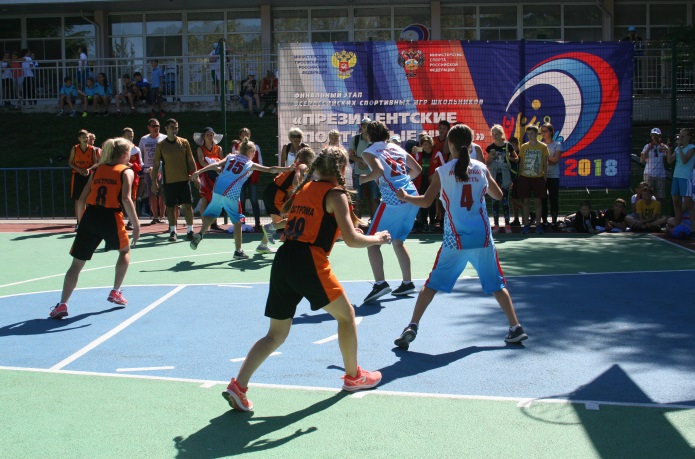 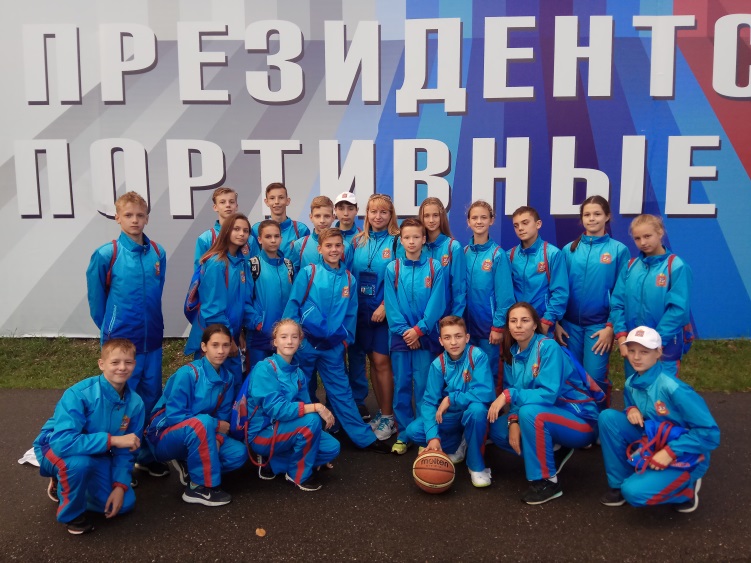 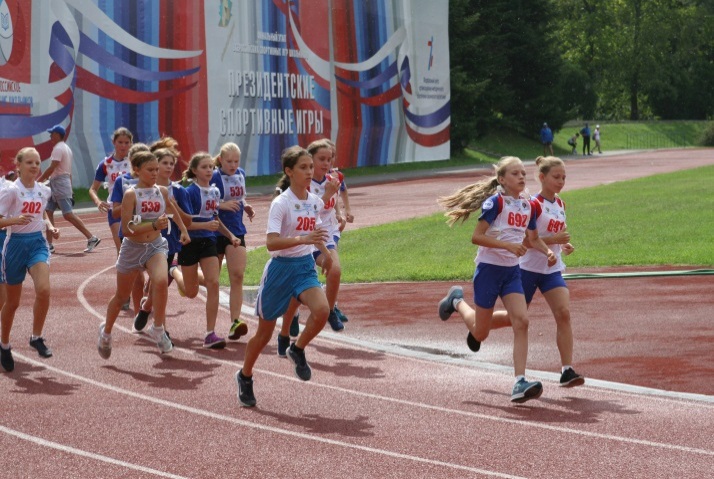 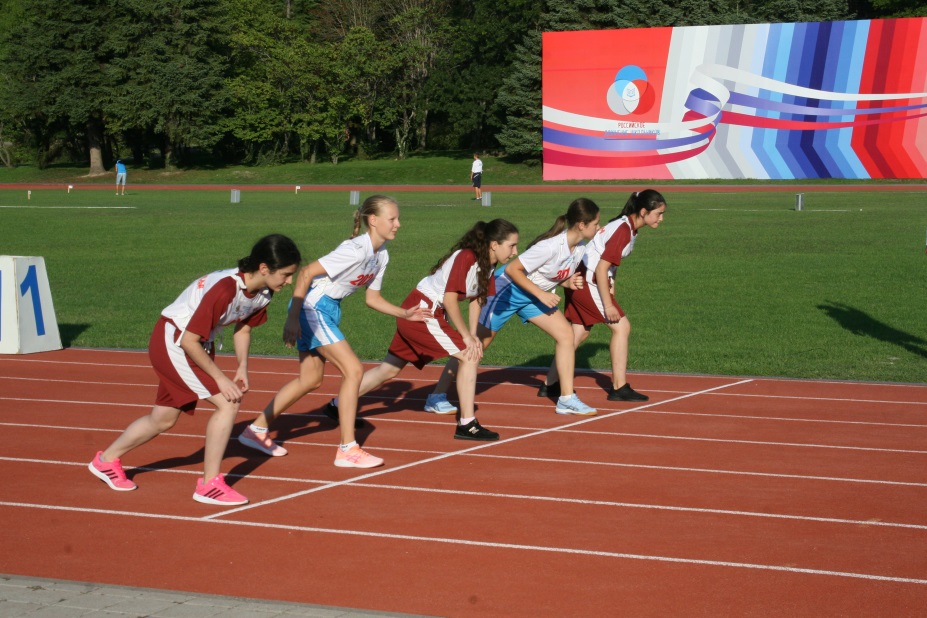 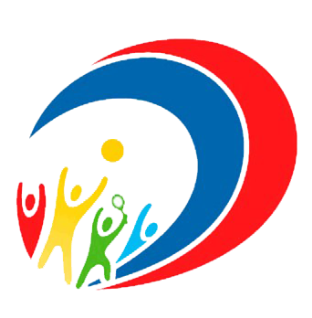 «Президентские спортивные игры - 2019» ФИНАЛ МОСКОВСКОЙ ОБЛАСТИ  2 место
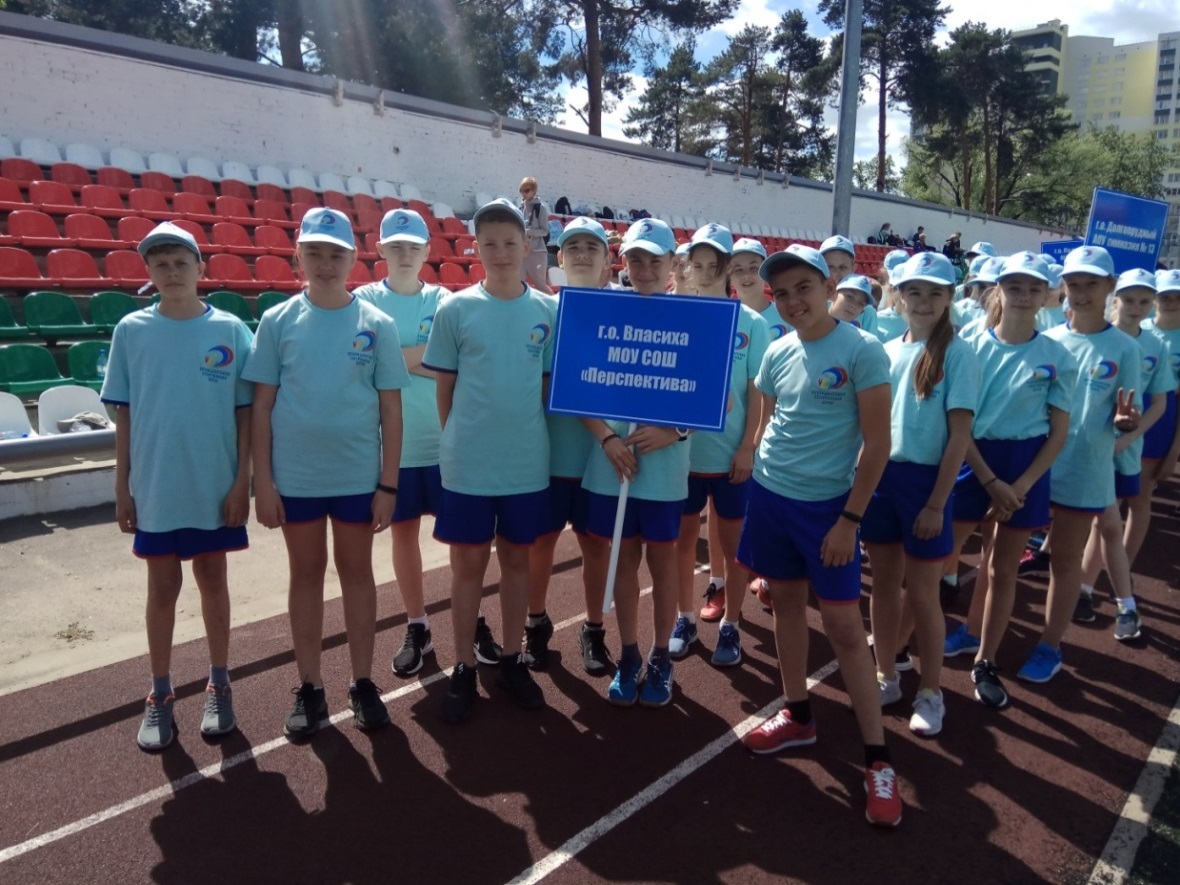 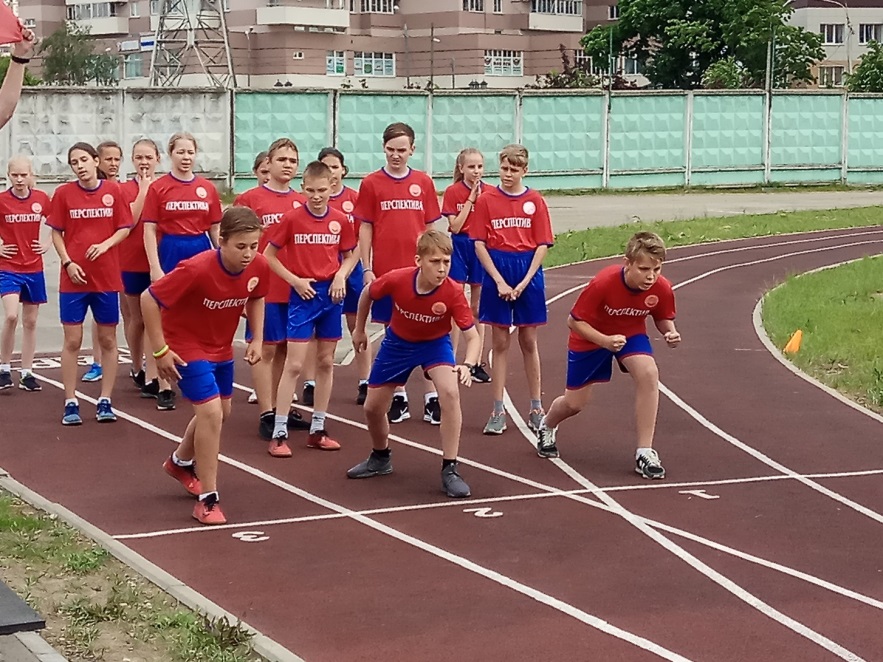 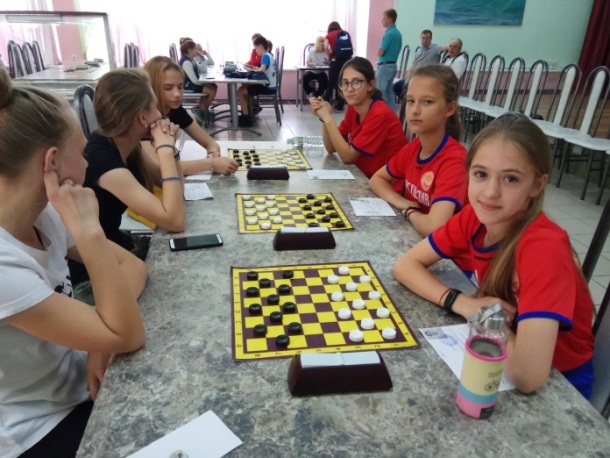 ШСК «Перспектива»
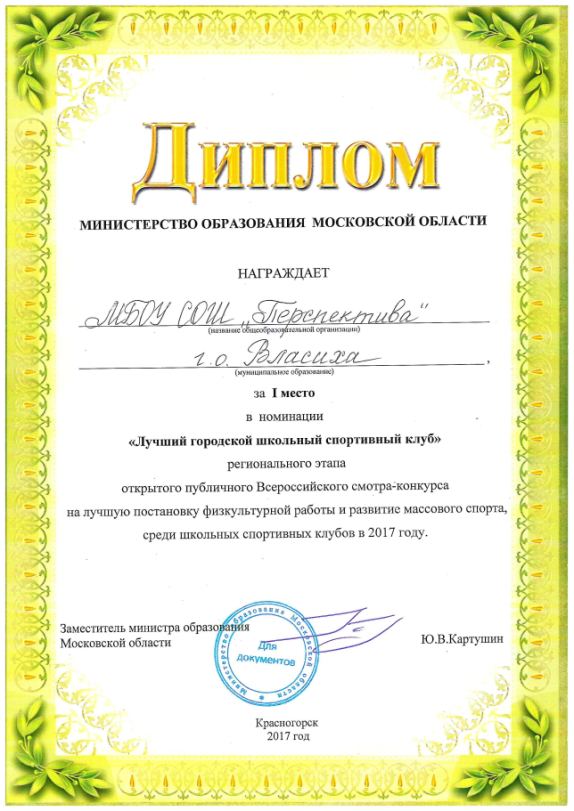 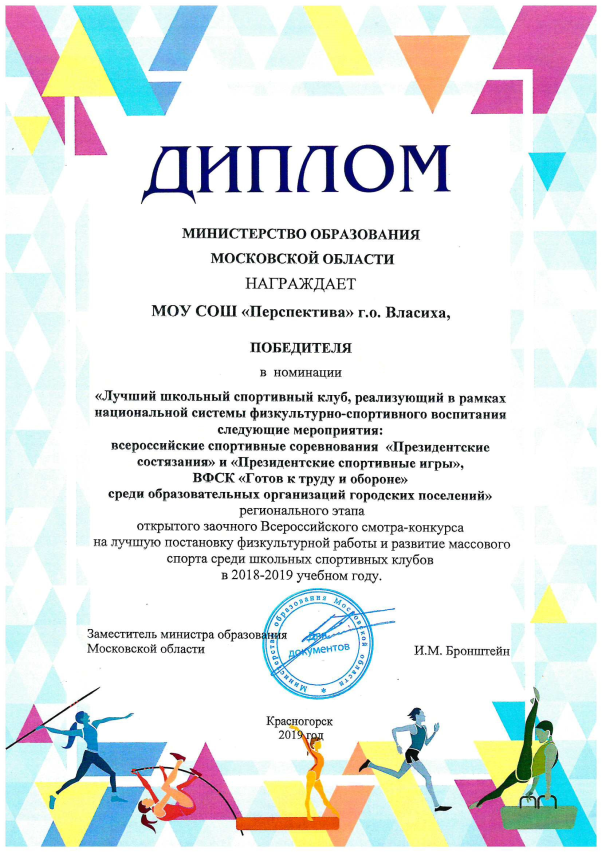 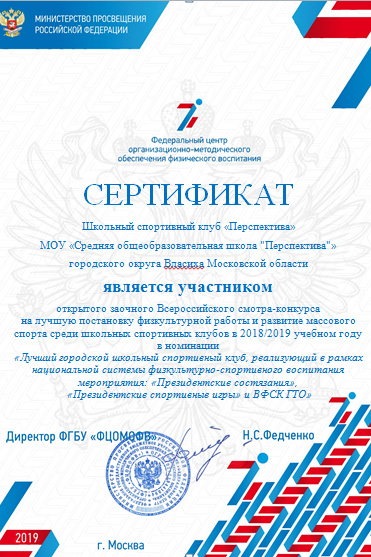 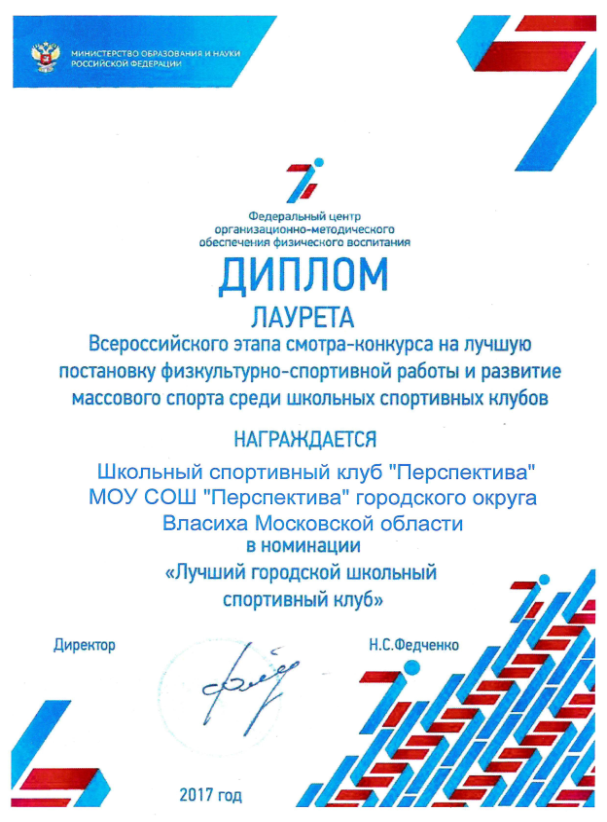 НАШИ СПОРТСМЕНЫ – это наша награда!
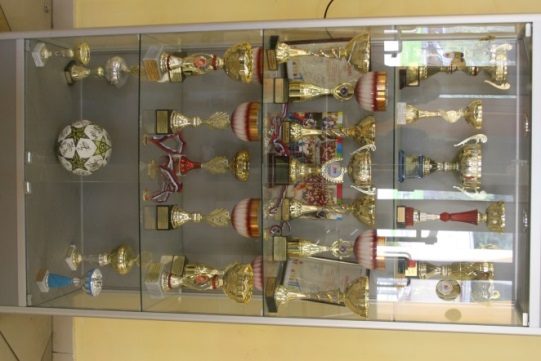 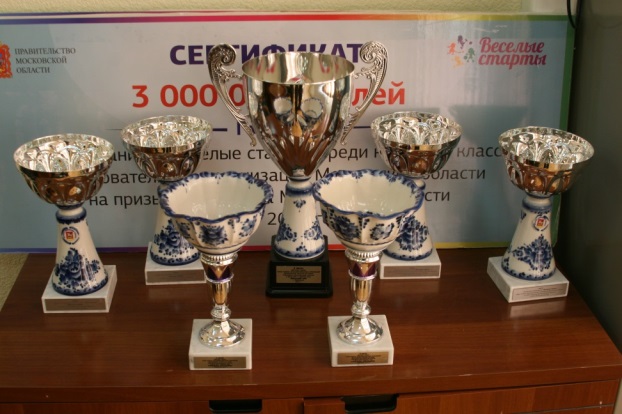 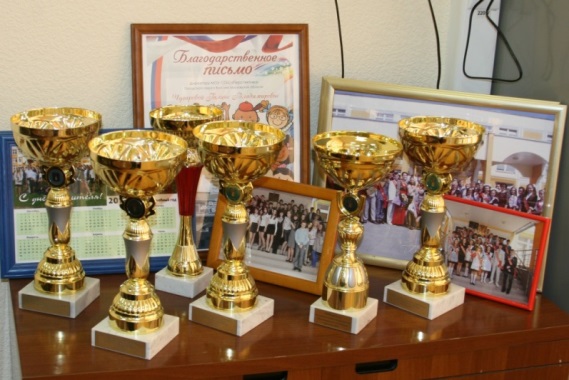 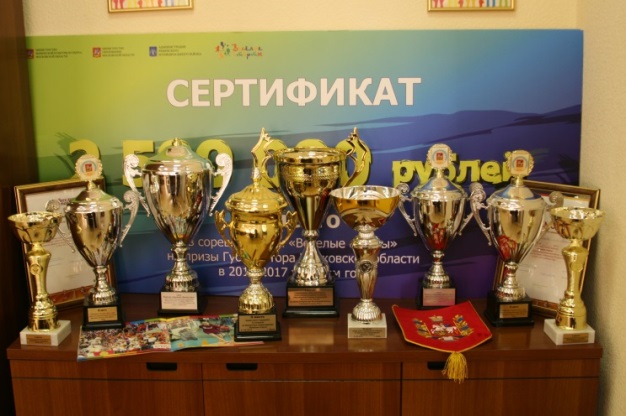 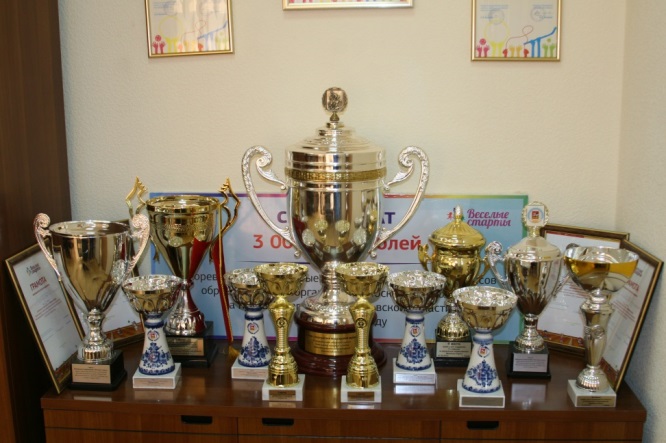 СПАСИБО за ВНИМАНИЕ!